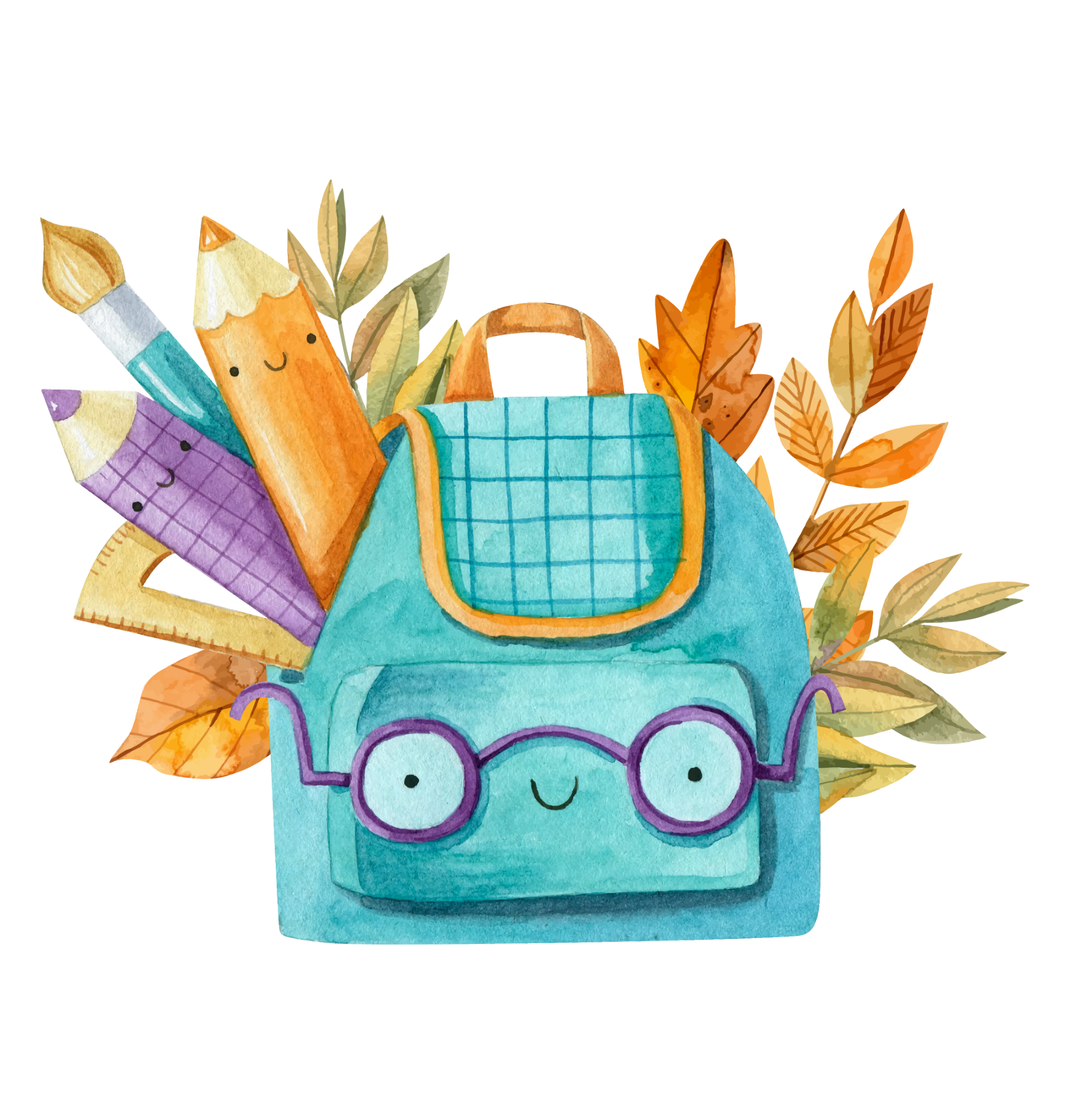 CHÀO MỪNG CÁC THẦY CÔ GIÁO ĐẾN THAM DỰ TIẾT HỌC
MÔN: KHOA HỌC TỰ NHIÊN 3 – LỚP 8C
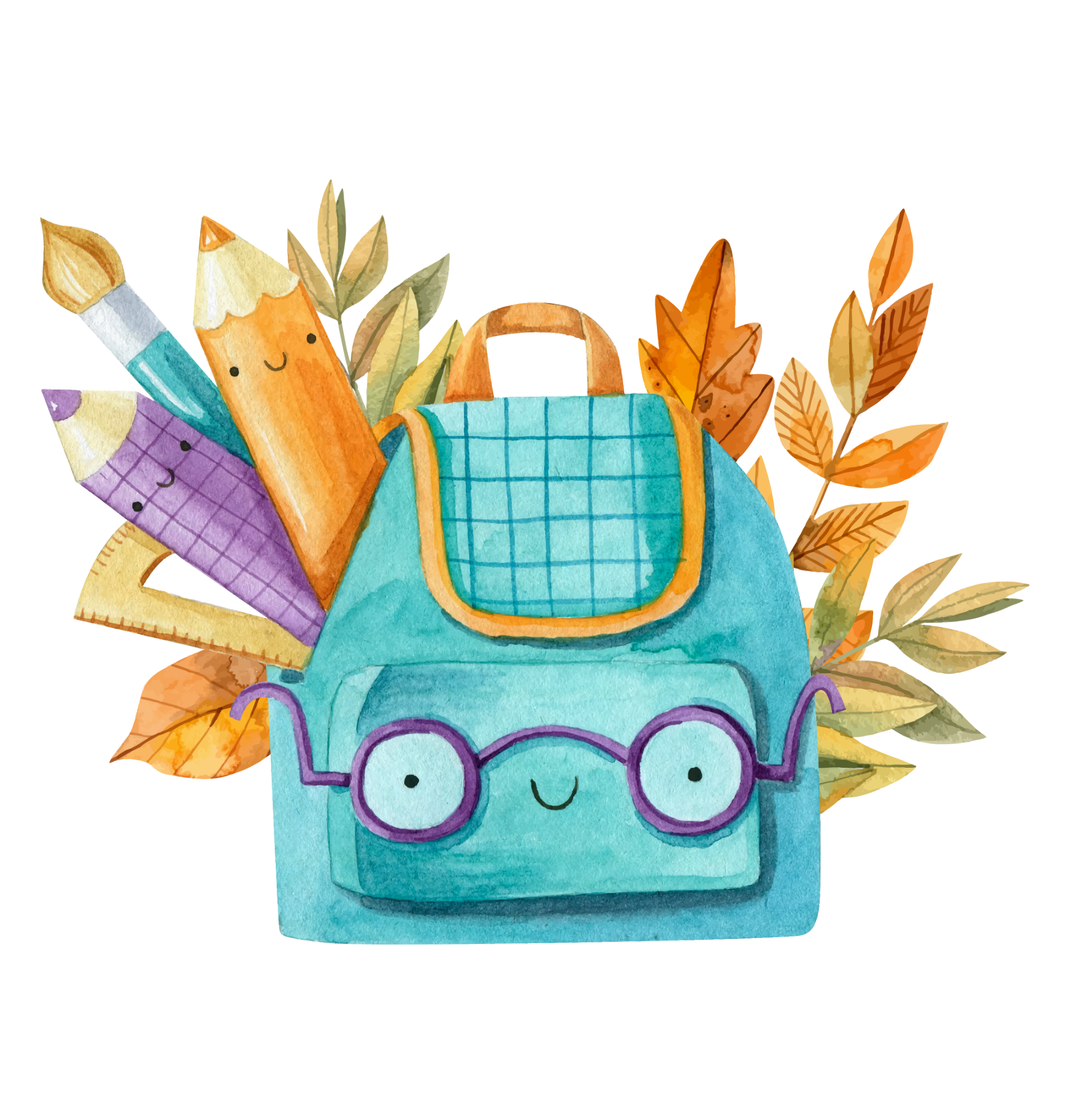 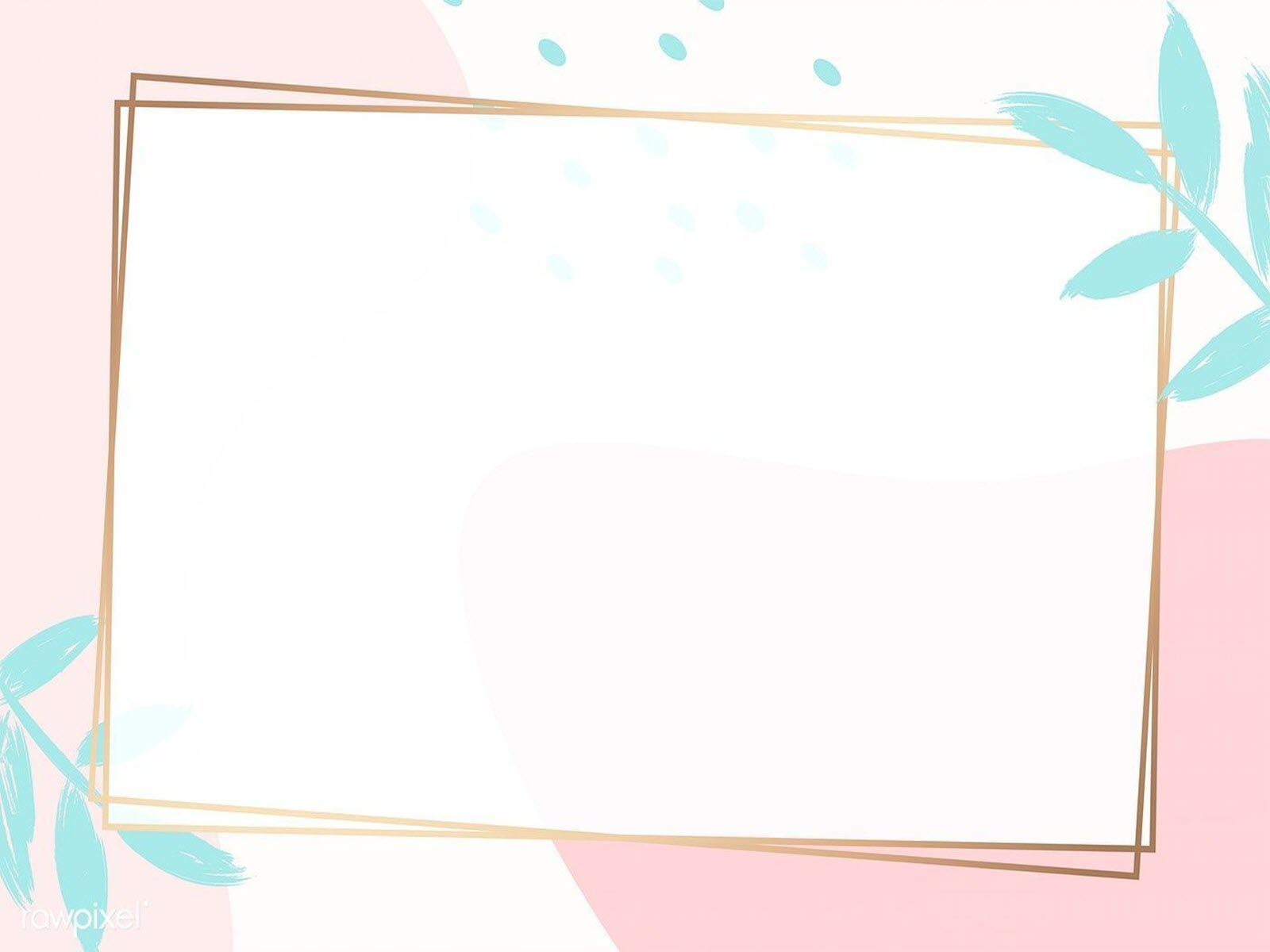 HOẠT ĐỘNG KHỞI ĐỘNG
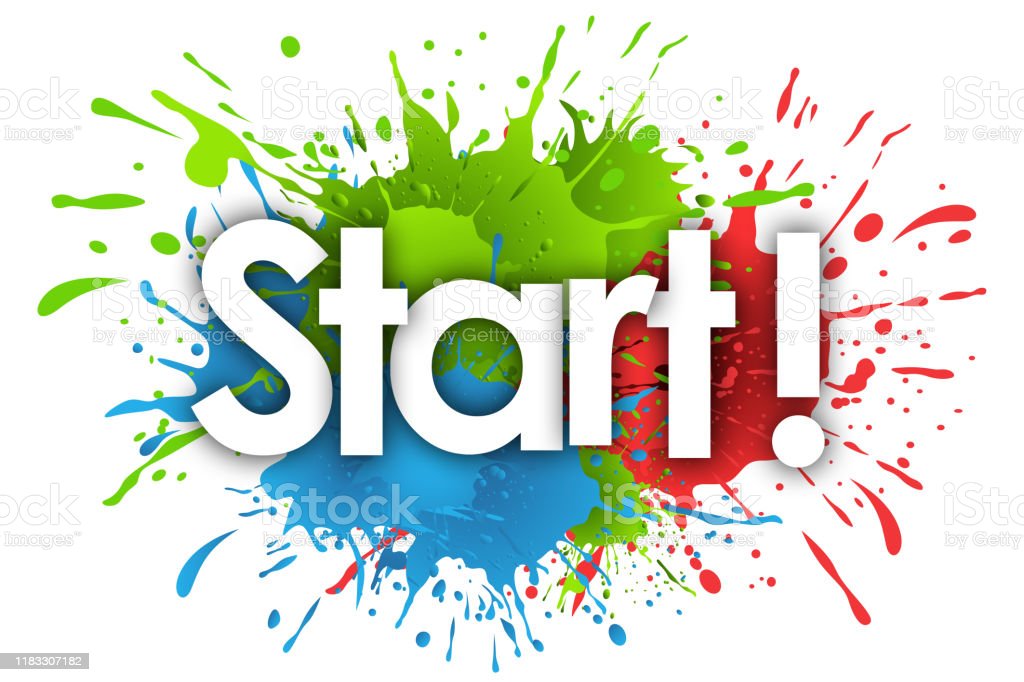 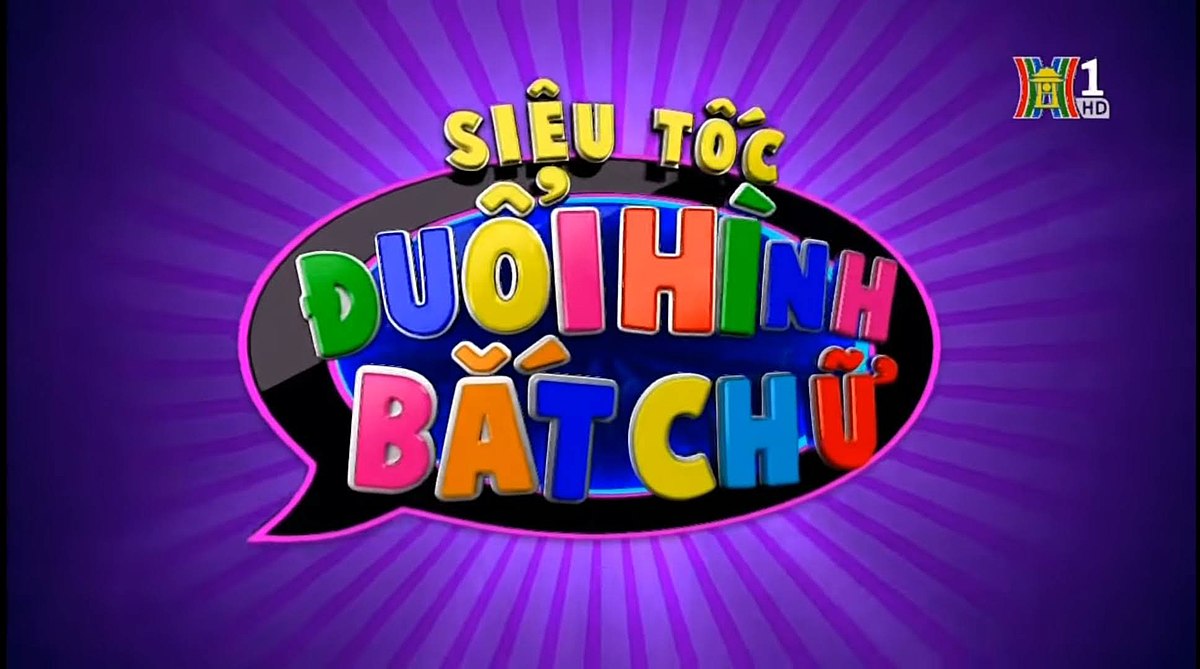 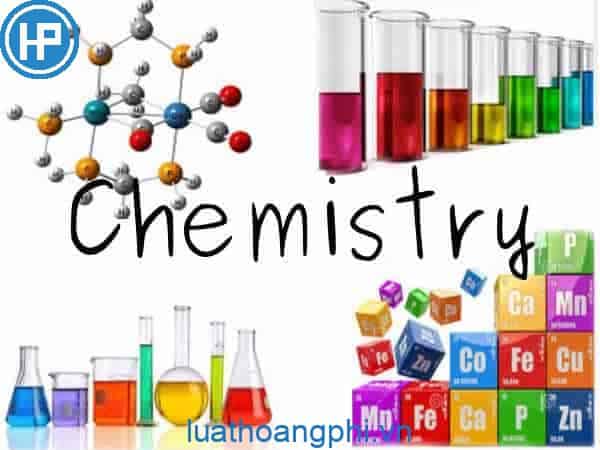 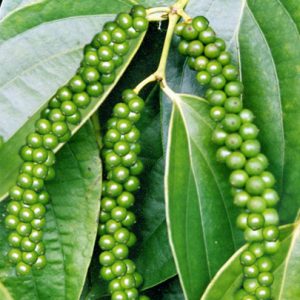 TIÊU HÓA
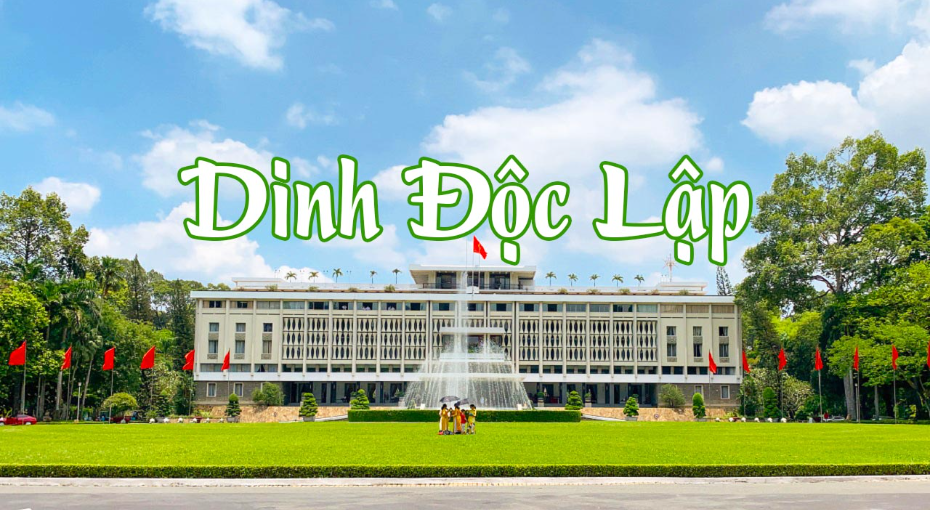 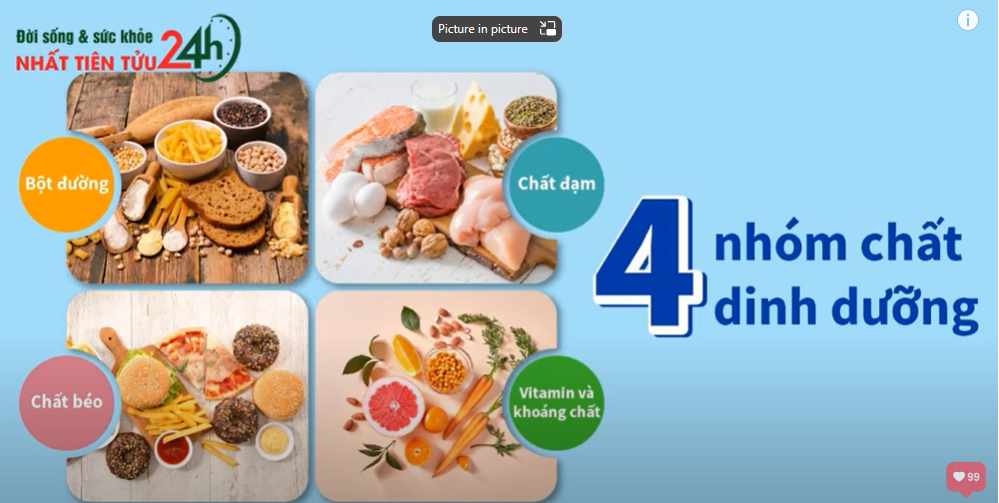 DINH DƯỠNG
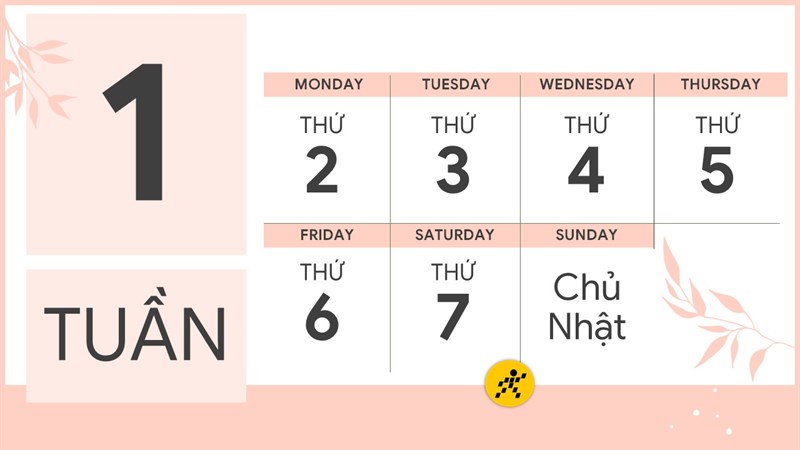 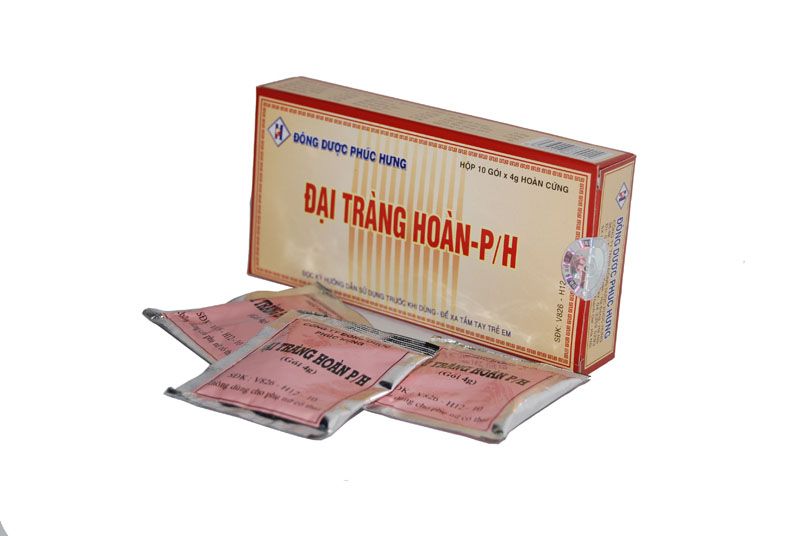 TUẦN HOÀN
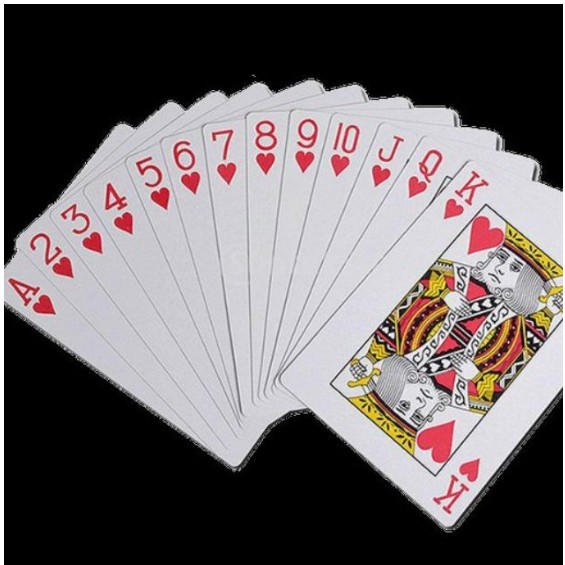 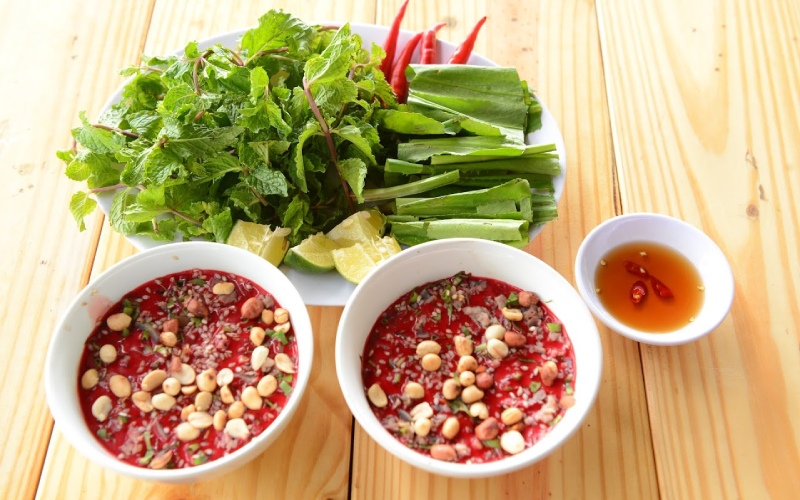 BÀI TIẾT
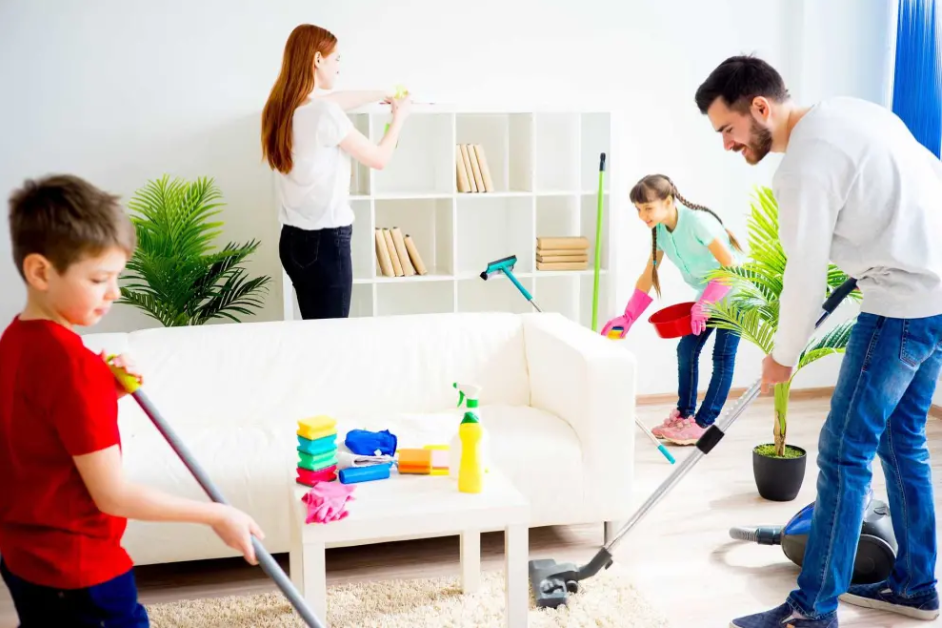 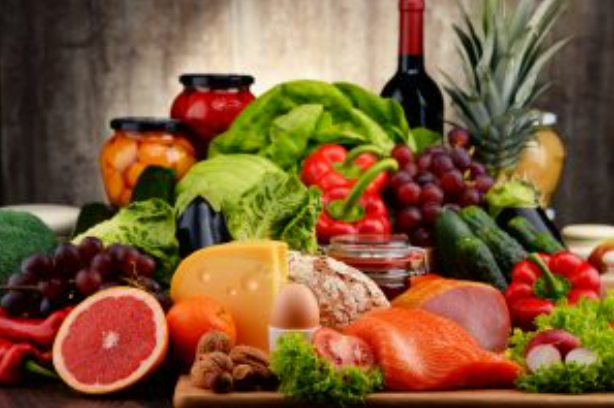 VỆ SINH THỰC PHẨM
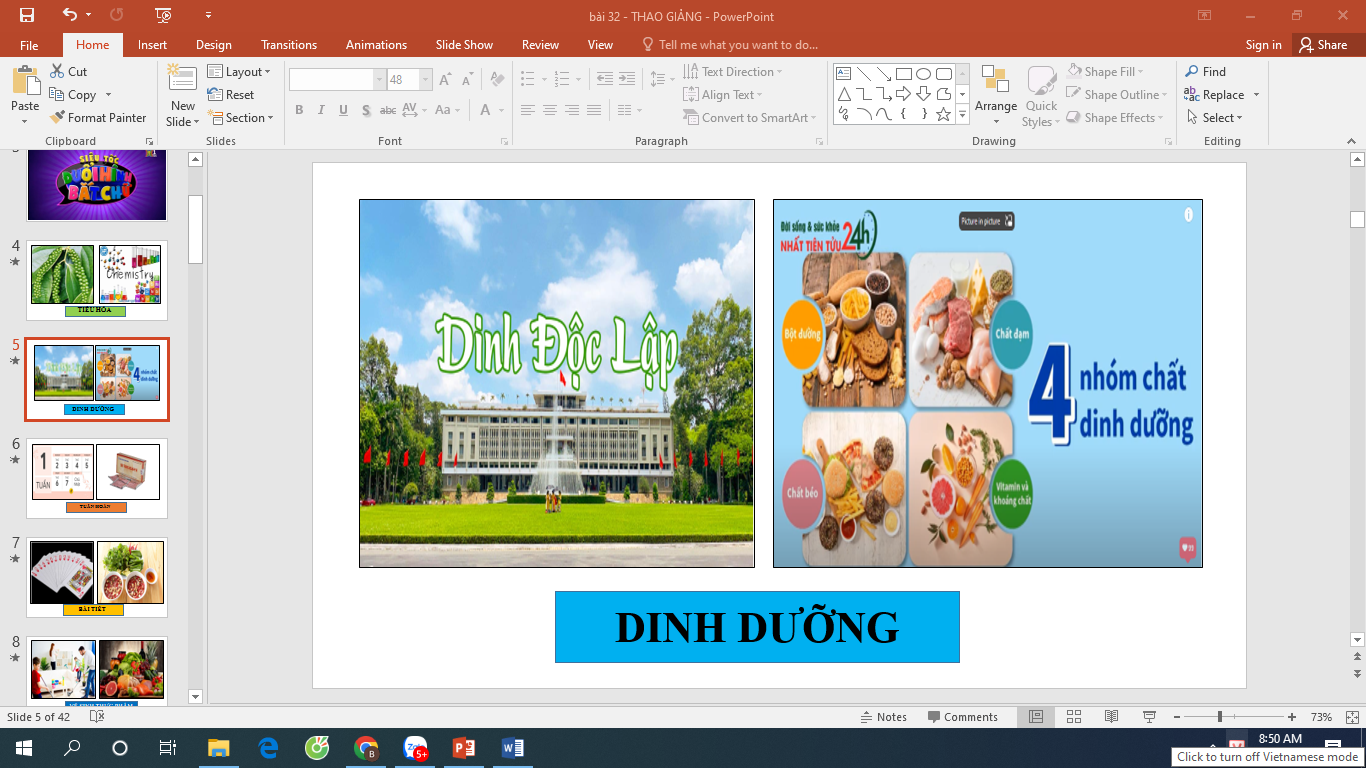 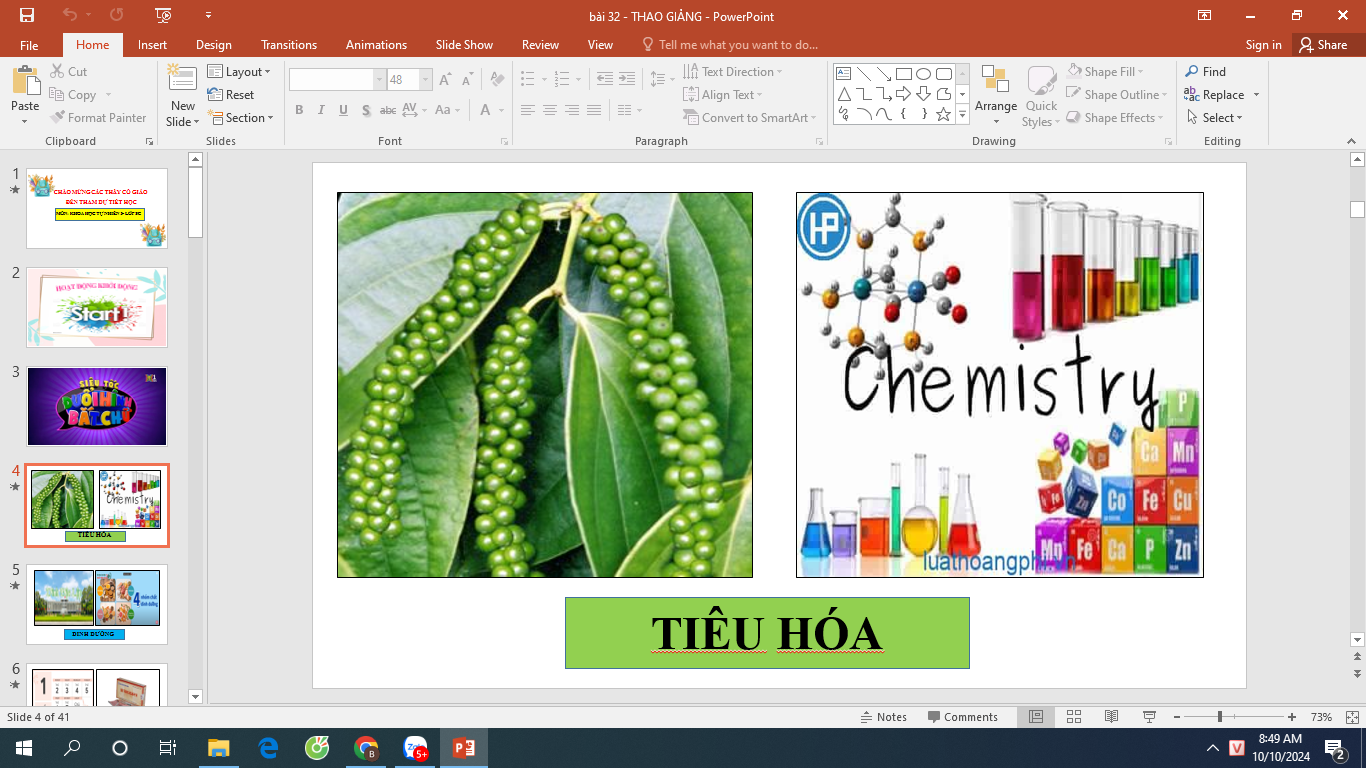 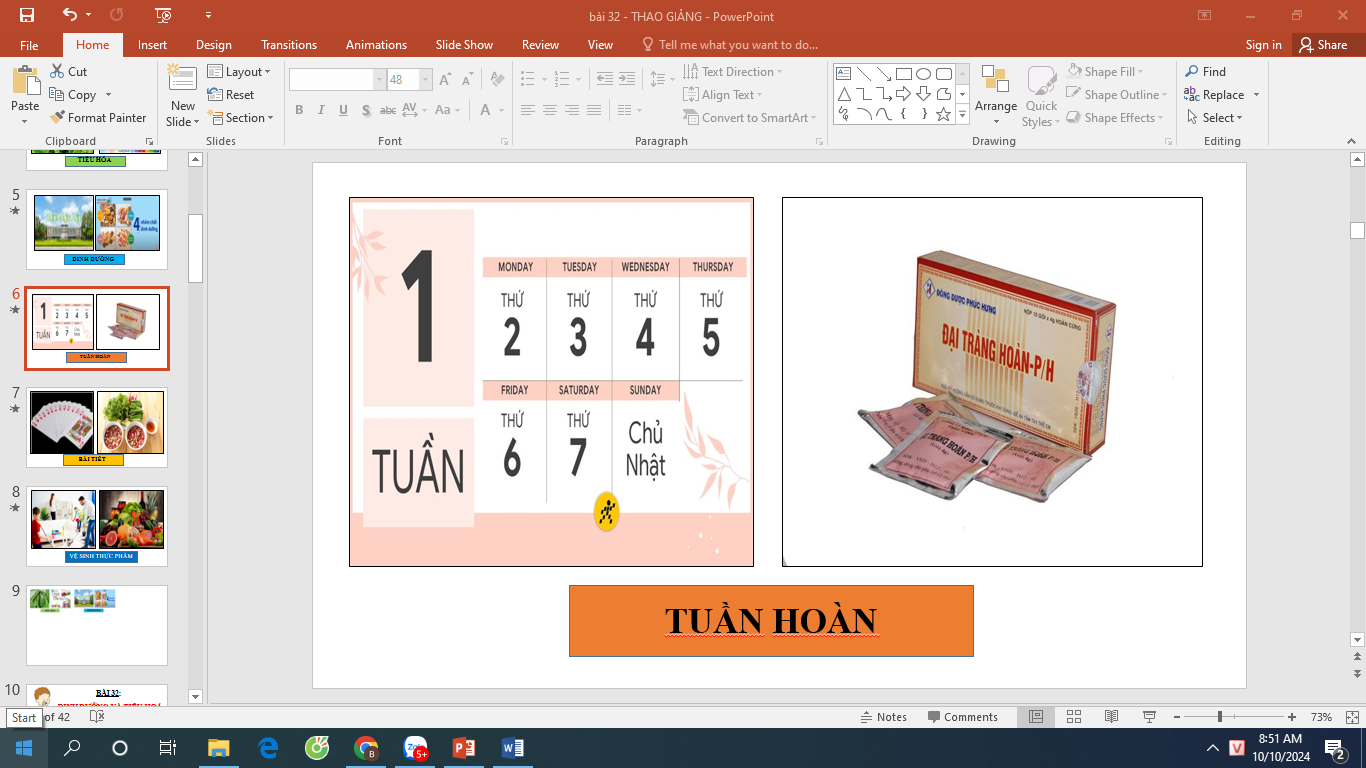 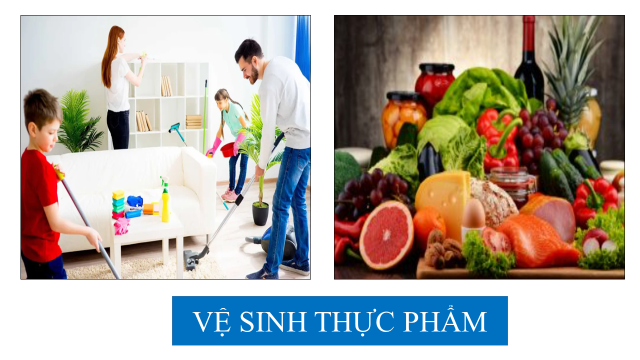 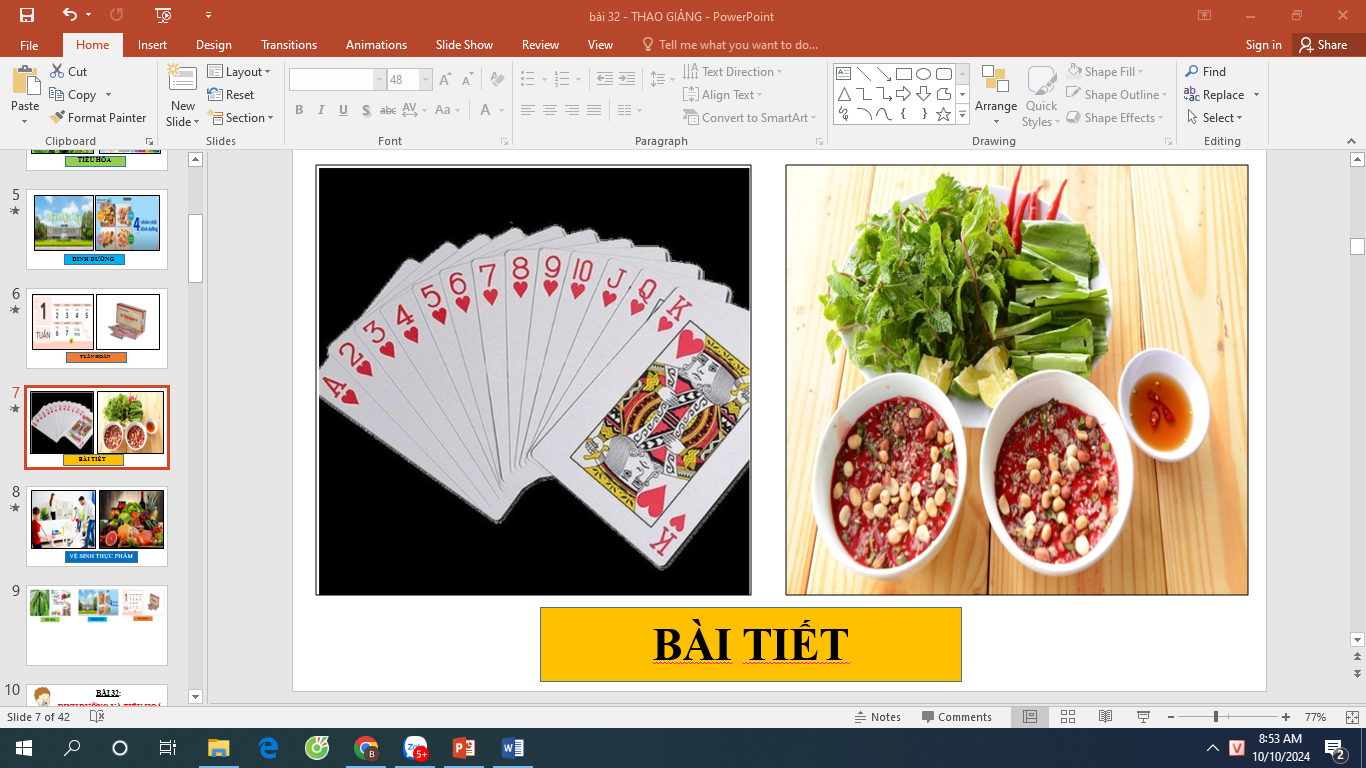 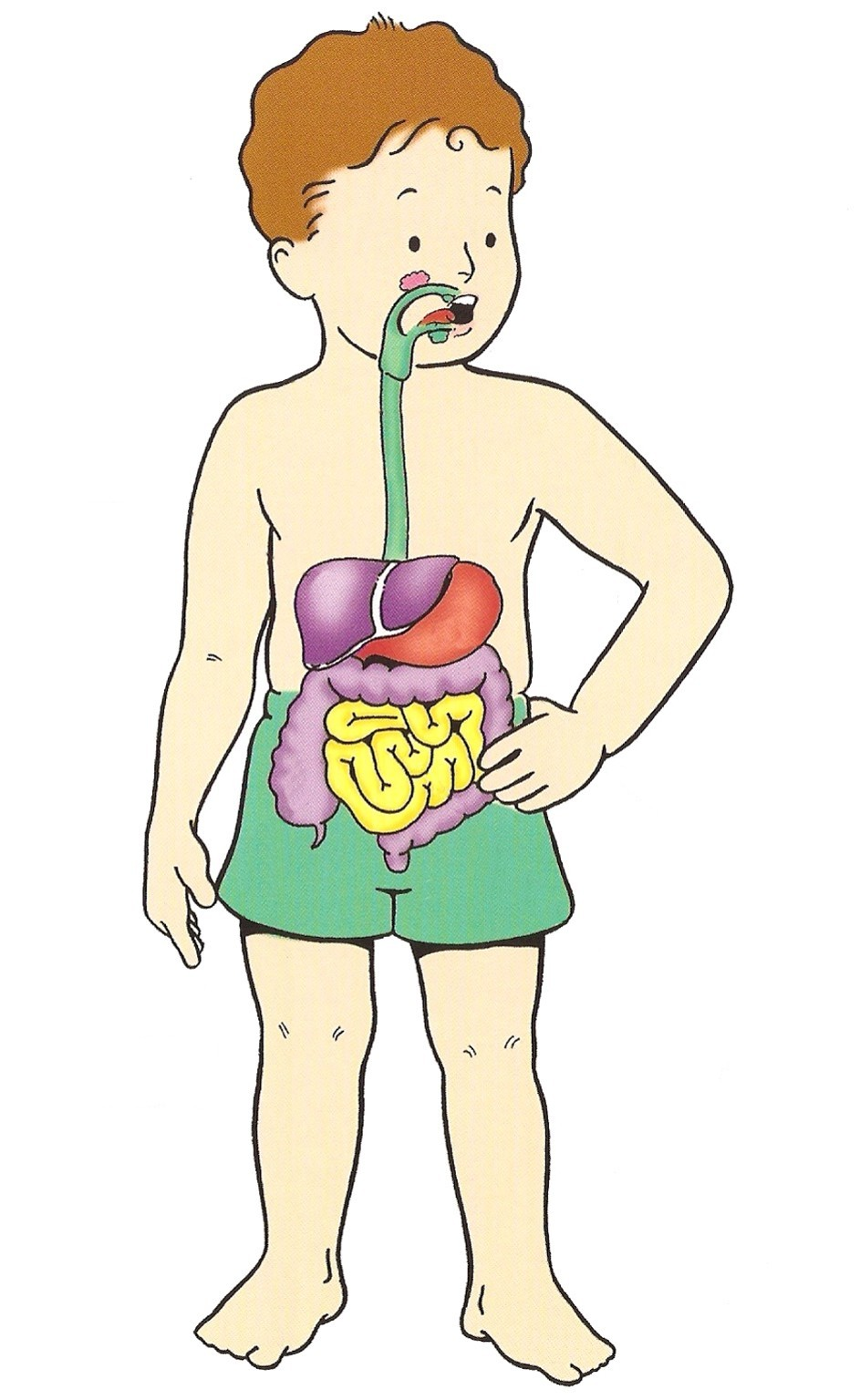 BÀI 32: 
DINH DƯỠNG VÀ TIÊU HOÁ 
Ở NGƯỜI
BÀI 32: DINH DƯỠNG VÀ TIÊU HOÁ Ở NGƯỜI
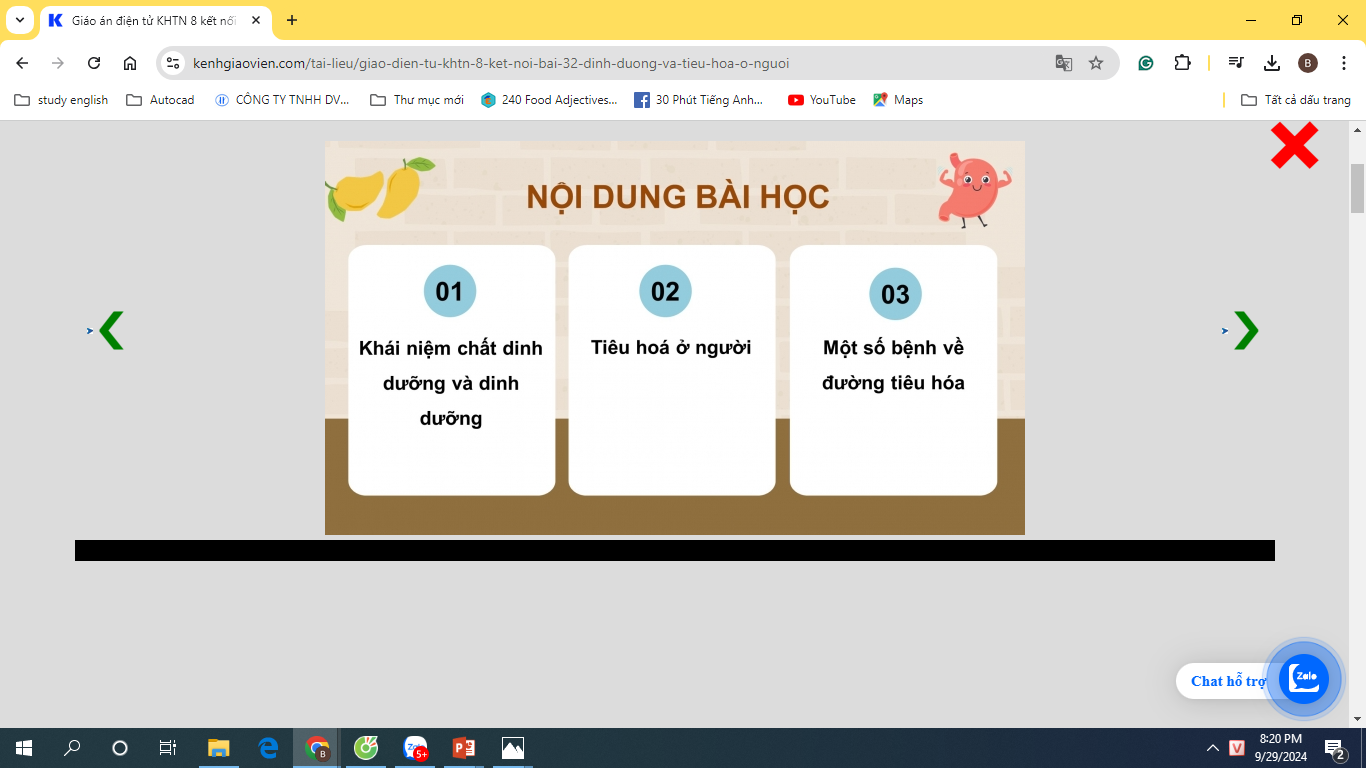 NỘI DUNG BÀI HỌC
I
II
III
Tiêu hóa ở người
Một số bệnh về đường tiêu hóa
Khái niệm chất dinh dưỡng và dinh dưỡng
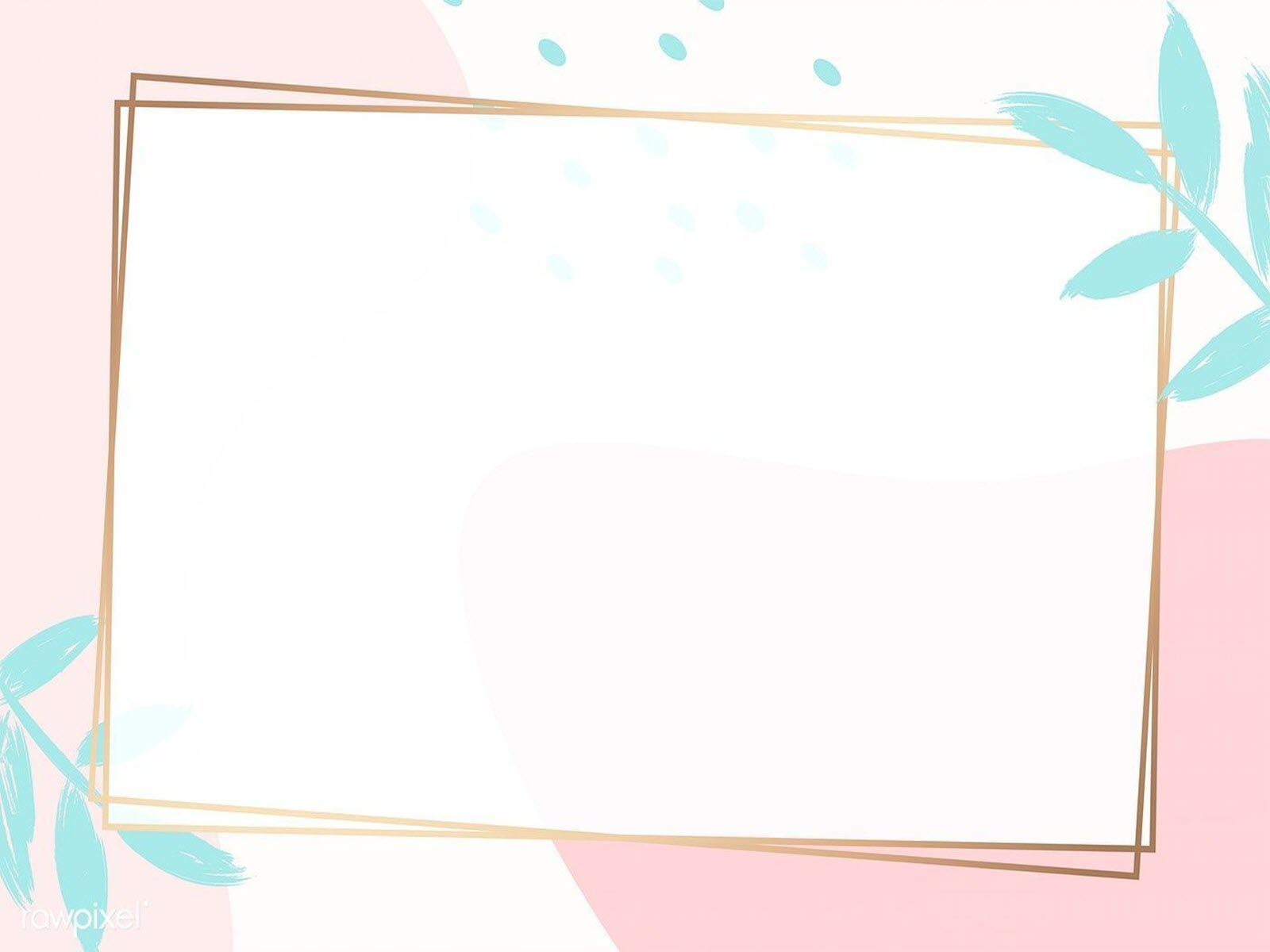 HOẠT ĐỘNG 
HÌNH THÀNH KIẾN THỨC
BÀI 32: DINH DƯỠNG VÀ TIÊU HOÁ Ở NGƯỜI
I. Khái niệm chất dinh dưỡng và dinh dưỡng
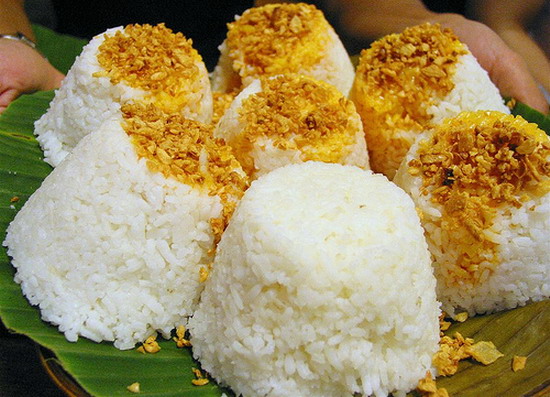 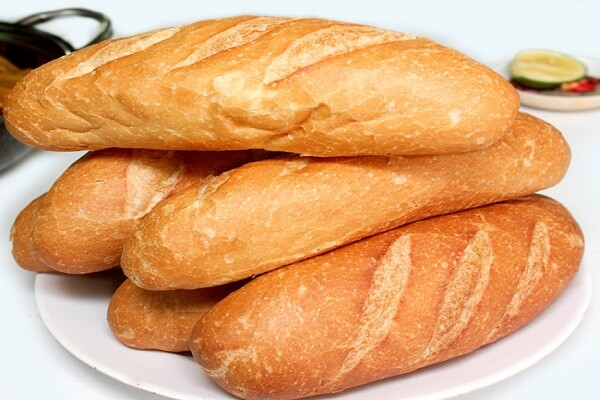 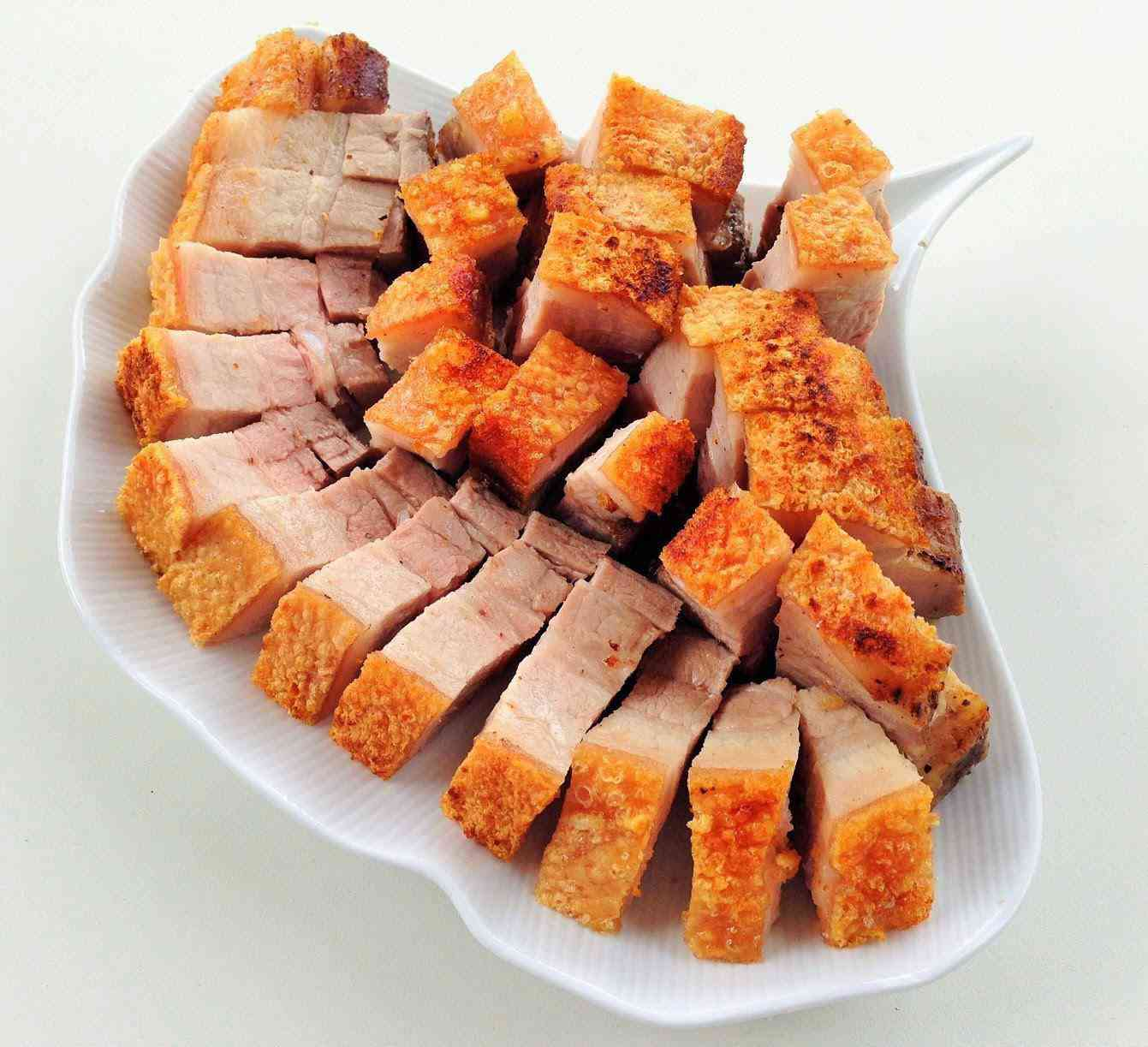 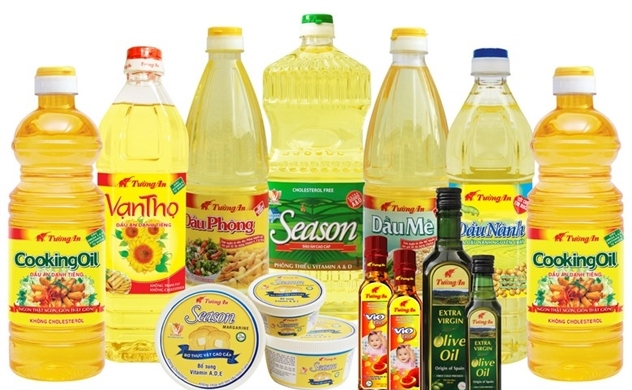 Cơm
Chất dinh dưỡng là gì?
Thịt
Bánh mì
Dầu ăn
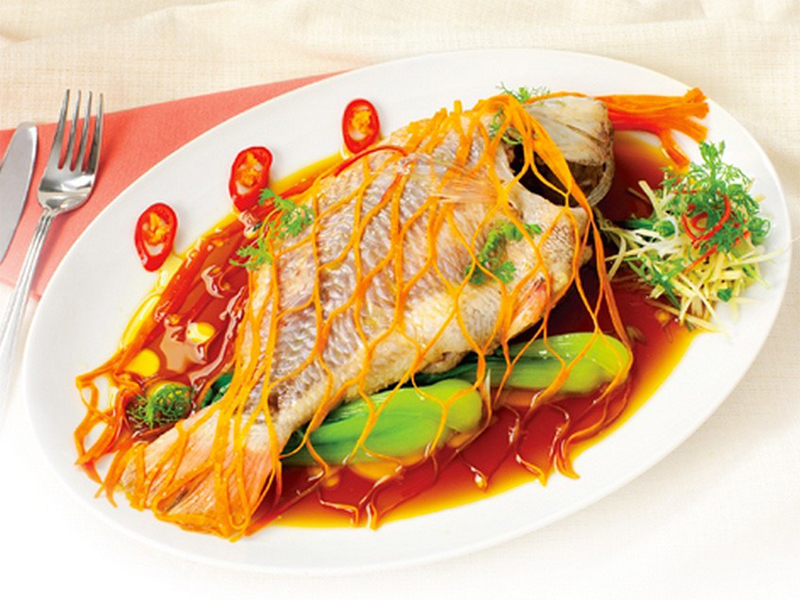 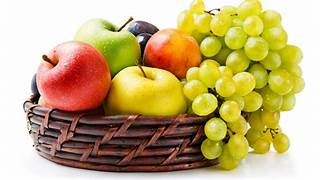 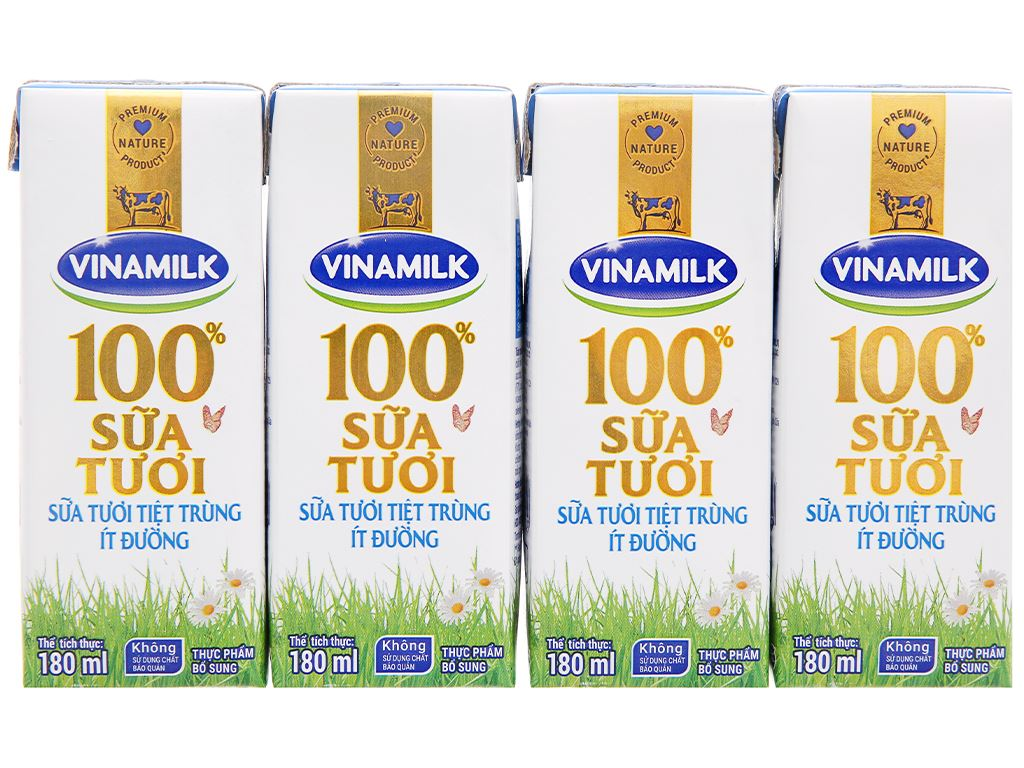 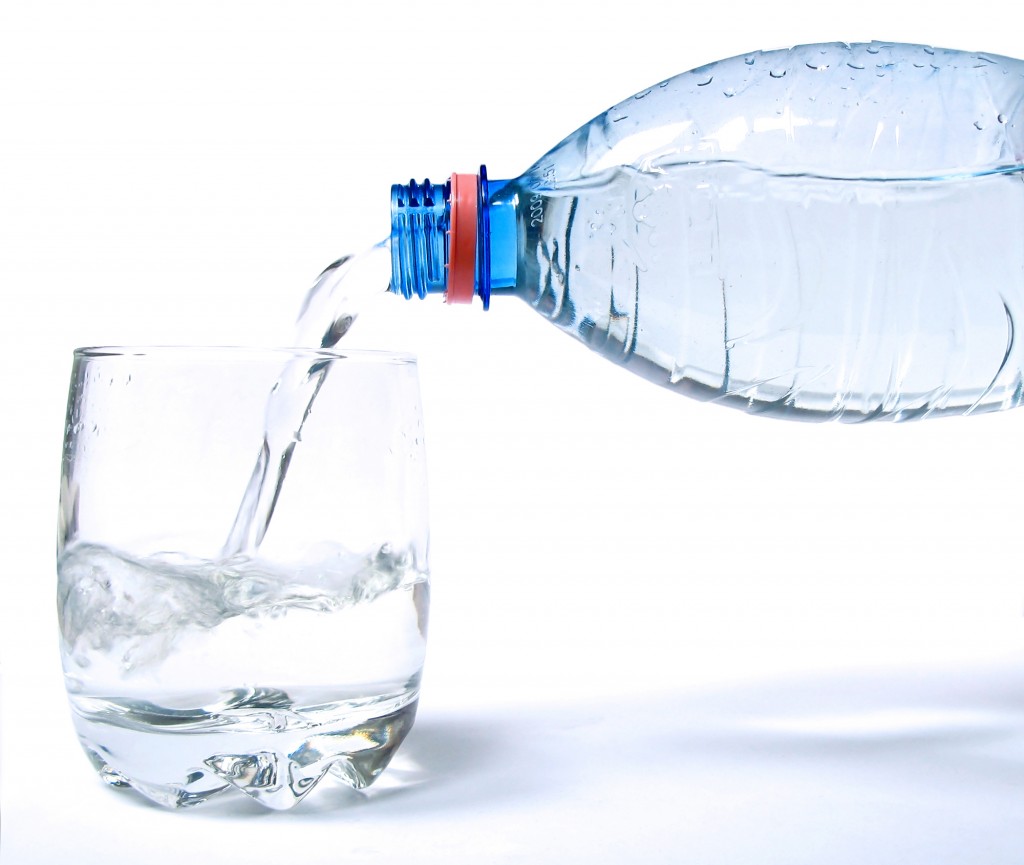 Cá
Sữa
Trái cây
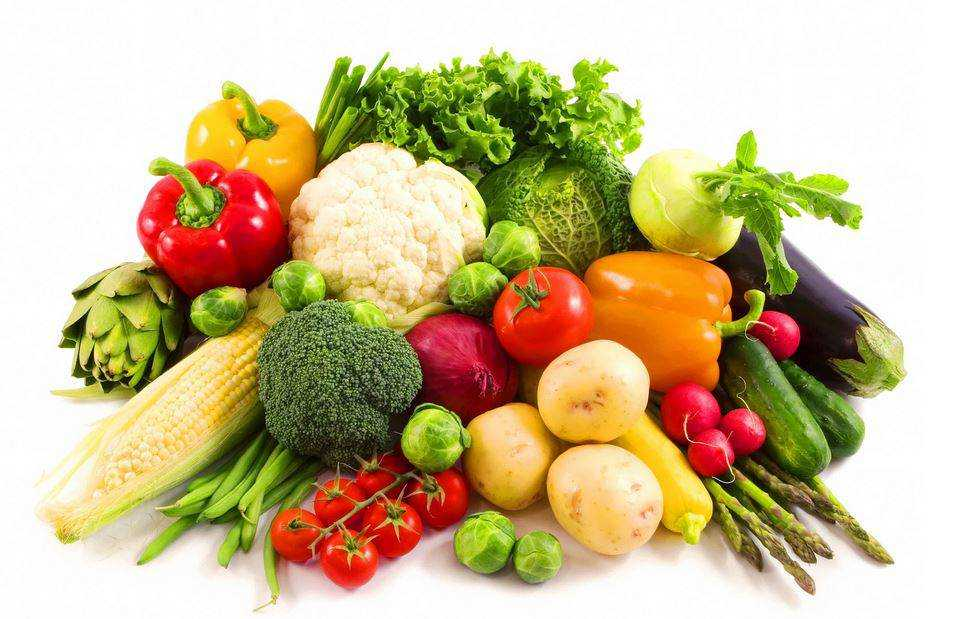 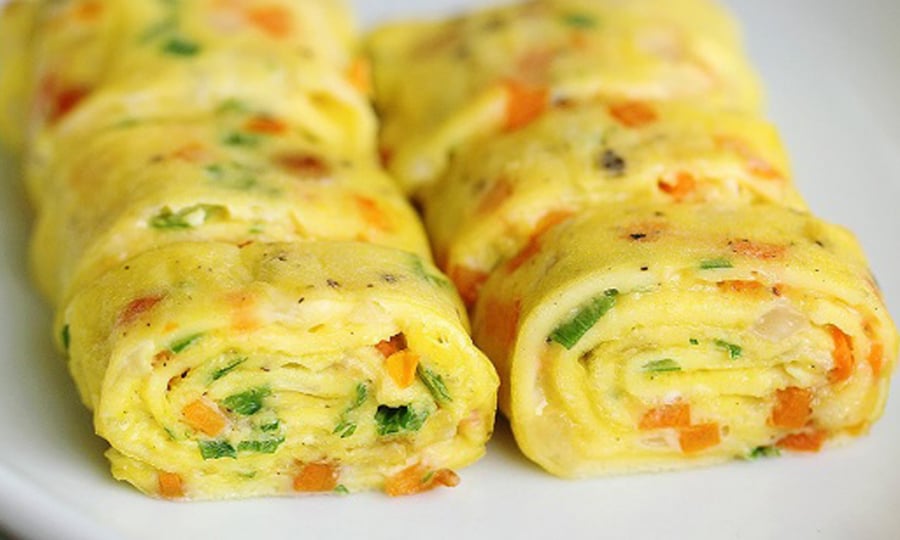 Nước
Rau củ quả
Trứng
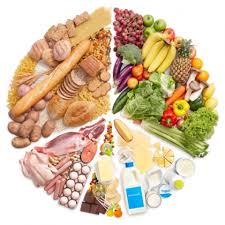 Nguyên liệu cấu tạo cơ thể
Các chất có 
trong thức ăn
Cung cấp năng lượng cho các hoạt động sống
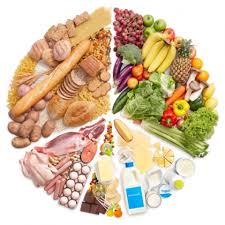 Carbohydrate
Vitamin và chất khoáng
Protein
Chất béo
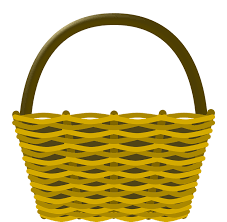 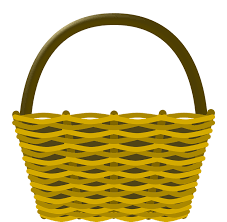 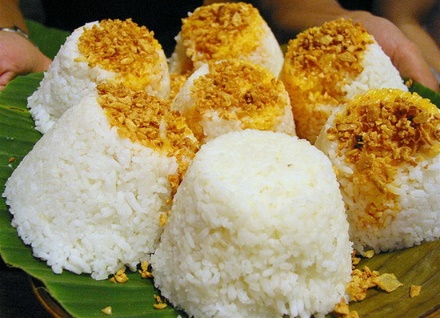 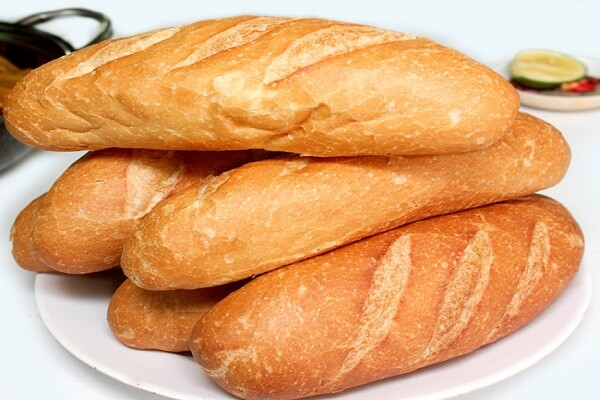 Cơm
Sữa
Cá
Cơm
Bánh mì
Bánh mì
Trứng
Thịt
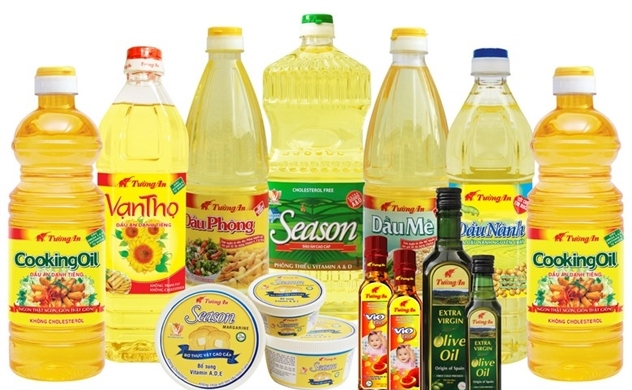 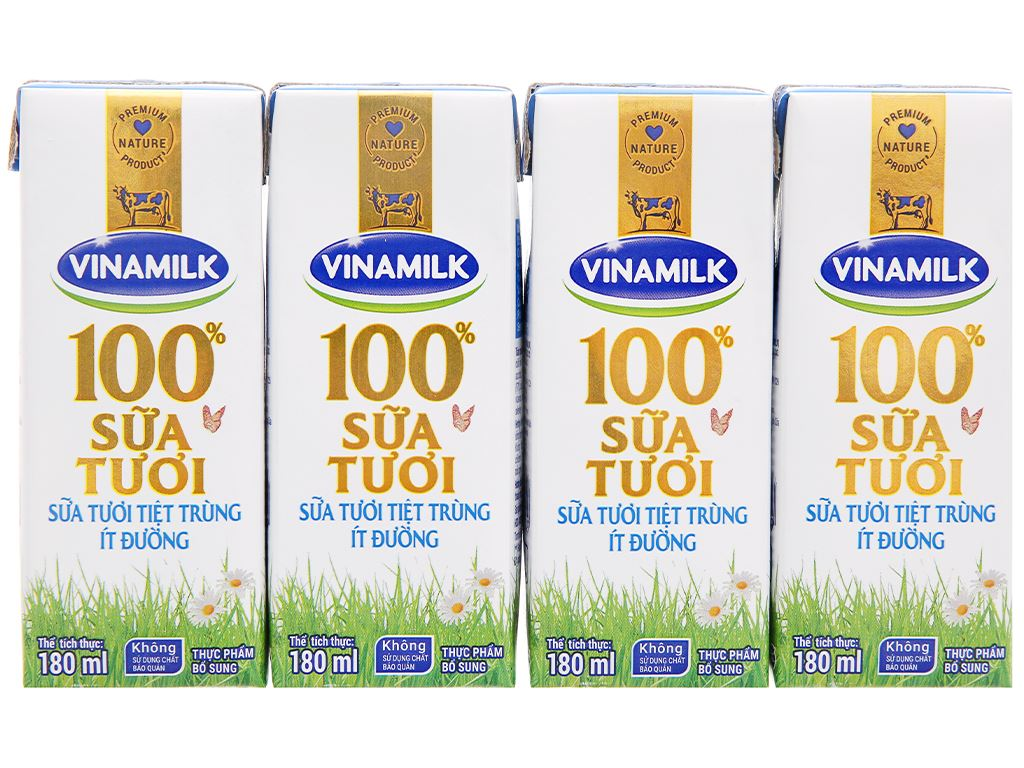 Dầu ăn
Protein
Sữa
Carbohydrate
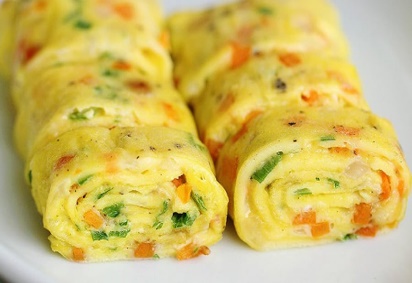 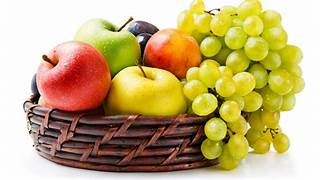 Trái cây
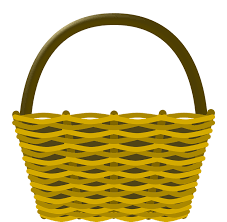 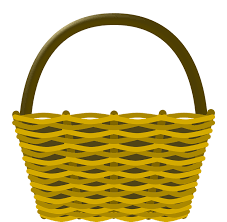 Trứng
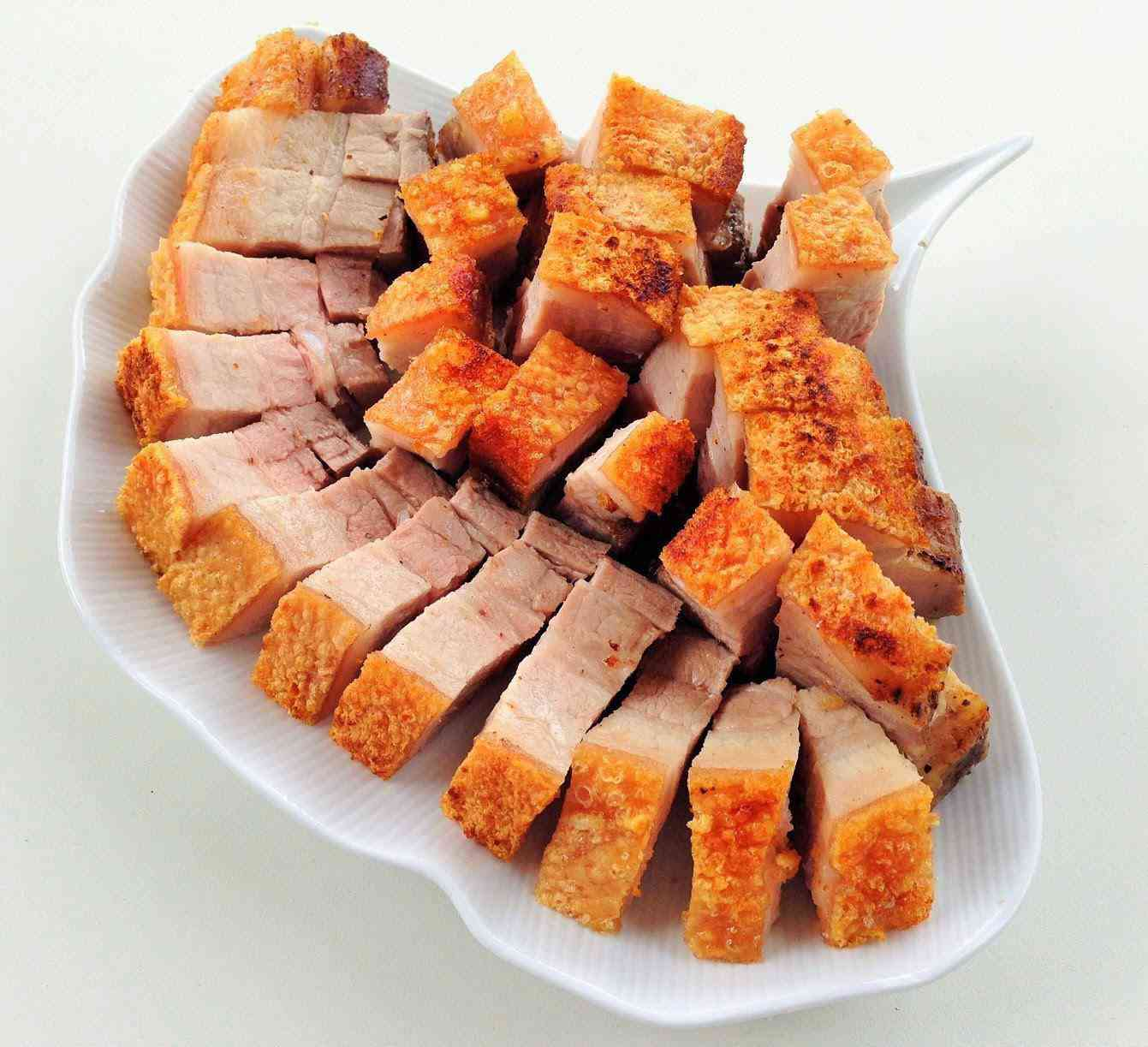 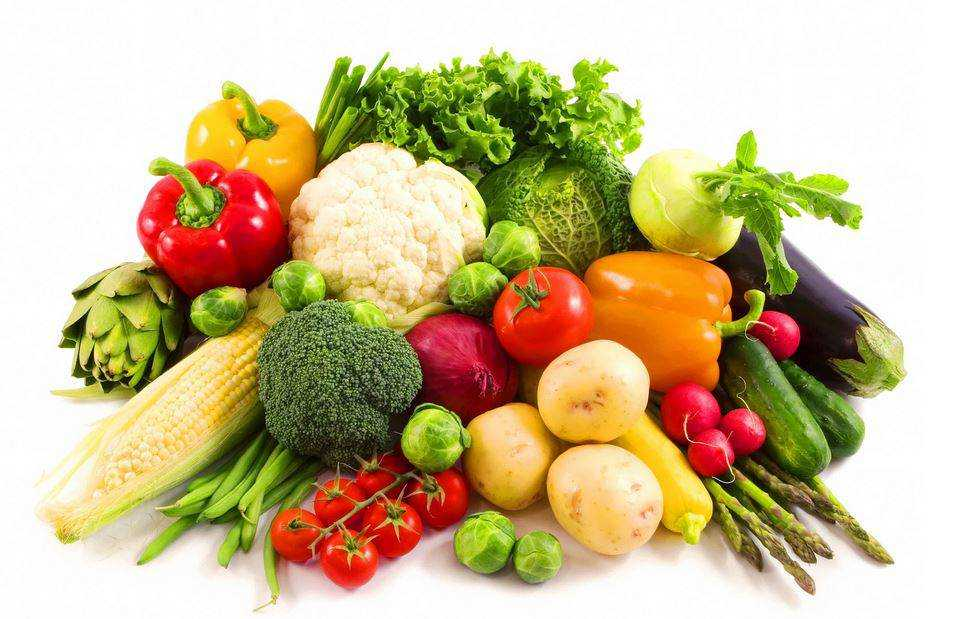 Trái cây
Nước
Dầu ăn
Rau củ quả
Rau củ quả
Thịt
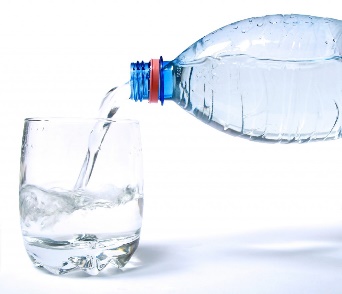 Vitamin và chất khoáng
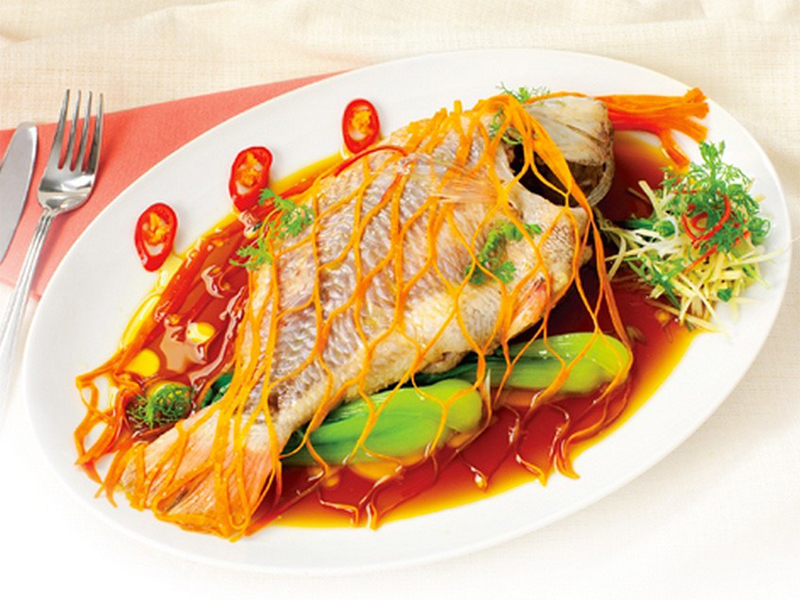 Chất béo
Cá
Nước
Dinh dưỡng là gì?
Dinh dưỡng là quá trình thu nhận, biến đổi và sử dụng chất dinh dưỡng để duy trì sự sống của cơ thể.
HỆ TIÊU HÓA
BÀI 32: DINH DƯỠNG VÀ TIÊU HOÁ Ở NGƯỜI
I. Khái niệm chất dinh dưỡng và dinh dưỡng
1. Khái niệm chất dinh dưỡng 
2. Khái niệm dinh dưỡng
Học SGK/ trang 128
II. Hệ tiêu hóa ở người
1. Cấu tạo và chức năng của hệ tiêu hóa
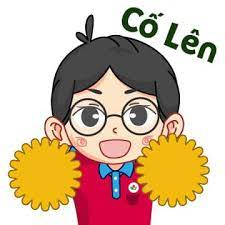 HOẠT ĐỘNG NHÓM (2 phút)
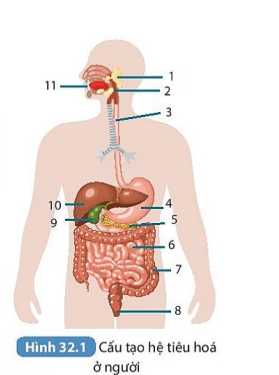 PHIẾU HỌC TẬP SỐ 1
Quan sát Hình 32.1 và dựa vào kiến thức đã học để thực hiện các yêu cầu sau vào phiếu học tập:
1. Ghi tên các cơ quan của hệ tiêu hóa tương ứng với những vị trí được đánh số trong hình.
2. Xác định tên ba cơ quan mà thức ăn không đi qua.
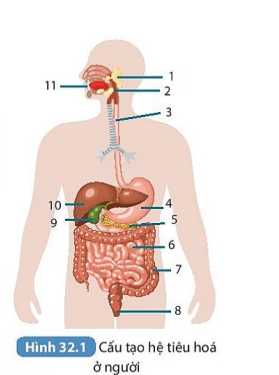 Tuyến nước bọt
Khoang miệng
Hầu
Thực quản
Dạ dày
Gan
Tuyến tụy
Túi mật
Ruột non
Ruột già
Hậu môn
BÀI 32: DINH DƯỠNG VÀ TIÊU HOÁ Ở NGƯỜI
I. Khái niệm chất dinh dưỡng và dinh dưỡng
II. Hệ tiêu hóa ở người
1. Cấu tạo và chức năng của hệ tiêu hóa
Học SGK/ trang 129
2. Quá trình tiêu hóa ở người
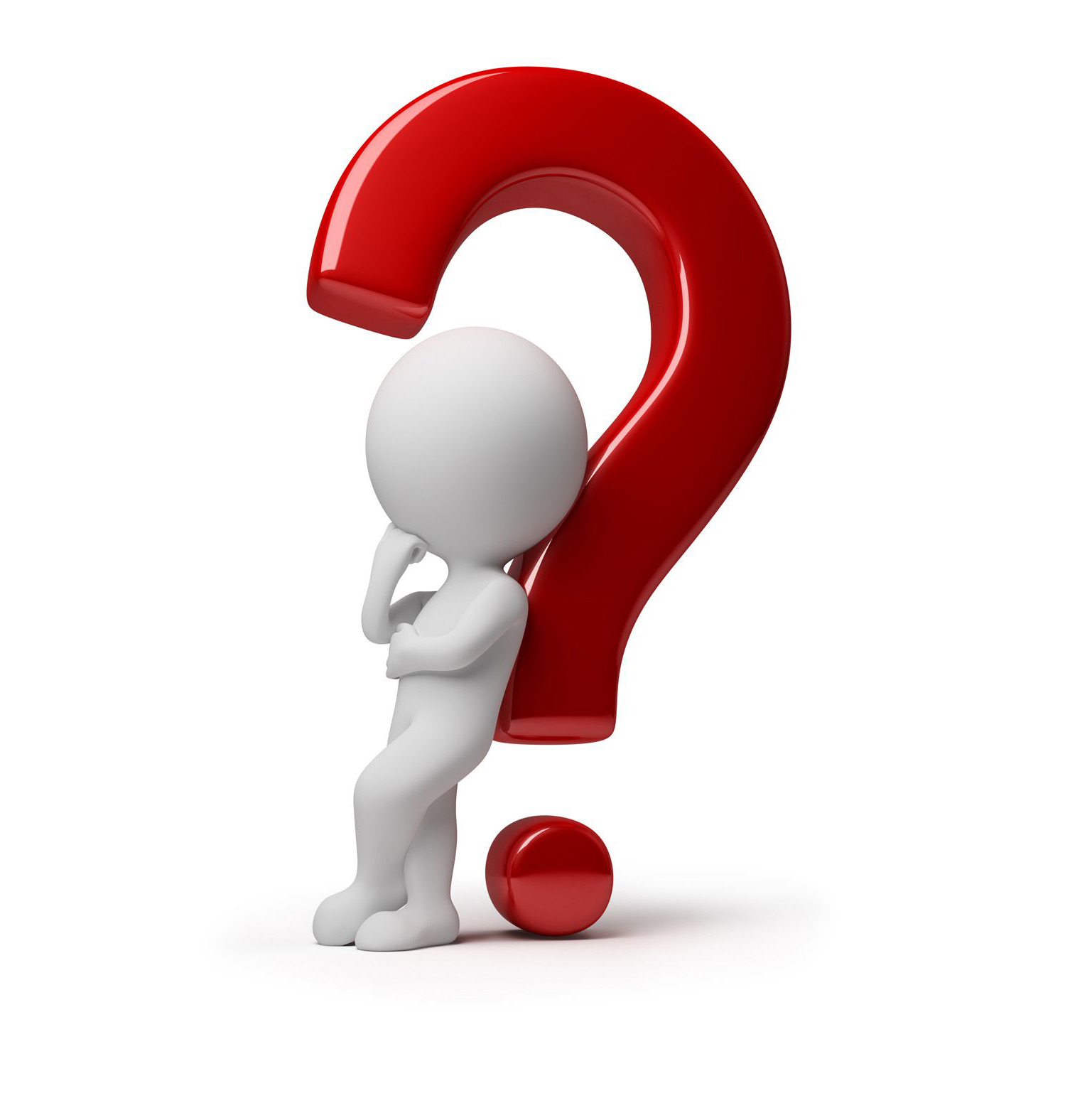 Quá trình tiêu hóa trải qua những giai đoạn nào?
tiêu hóa ở khoang miệng   tiêu hóa ở dạ dày  tiêu hóa ở ruột non  tiêu hóa ở ruột già và trực tràng
HOẠT ĐỘNG NHÓM
PHIẾU HỌC TẬP SỐ 2
Nhiệm vụ: Trình bày vào bảng nhóm 

- Nhóm 1: Quá trình tiêu hóa ở khoang miệng.
- Nhóm 2: Quá trình tiêu hóa ở dạ dày.
- Nhóm 3: Quá trình tiêu hóa ở ruột non.
- Nhóm 4: Quá trình tiêu hóa ở ruột già và trực tràng
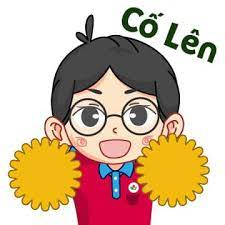 HOẠT ĐỘNG NHÓM
PHIẾU HỌC TẬP SỐ 2
Nhiệm vụ: Trình bày vào bảng nhóm 
- Nhóm 1: Quá trình tiêu hóa ở khoang miệng.
- Nhóm 2: Quá trình tiêu hóa ở dạ dày.
- Nhóm 3: Quá trình tiêu hóa ở ruột non.
- Nhóm 4: Quá trình tiêu hóa ở ruột già và trực tràng
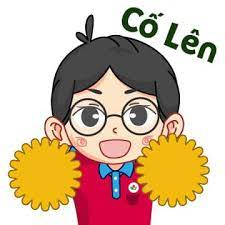 2. Quá trình tiêu hóa ở người
TIÊU HÓA CƠ HỌC
TIÊU HÓA HÓA HỌC
Khoang miệng
Tiêu hóa 1 phần carbohydrate
Nghiền nhỏ thức ăn
Co bóp làm nhuyễn thức ăn và nhào trộn thức ăn với dịch vị
Tiêu hóa 1 phần protein
Dạ dày
Hấp thu dinh dưỡng vào máu
Chất dinh dưỡng 
 chất đơn giản
Ruột non
Vi khuẩn phân hủy chất còn lại lên men tạo thành phân
Hấp thu nước, một số dinh dưỡng
Ruột già
Thải phân
Trực tràng
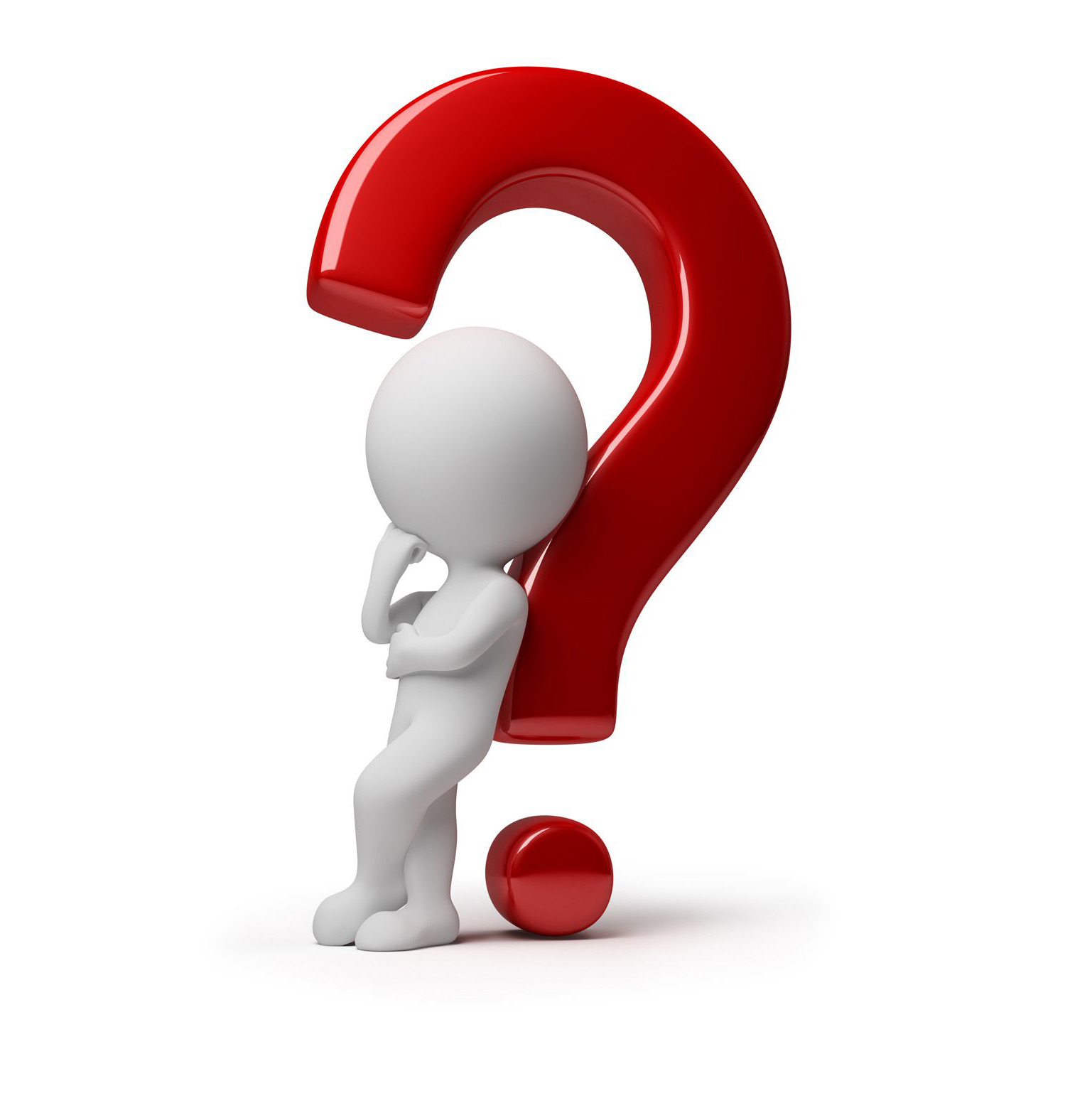 Sự tiêu hoá ở bộ phận nào là quan trọng nhất và vì sao?
THẢO LUẬN CẶP ĐÔI (1 phút)
- Nhóm 1, nhóm 2: Thảo luận về sự phối hợp các cơ quan thể hiện chức năng của cả hệ tiêu hoá?
Sự phối hợp hoạt động của các cơ quan tiêu hoá giúp tạo các chất dinh dưỡng cần thiết cho cơ thể và thải các chất thừa, không cần thiết ra khỏi cơ thể
- Nhóm 3, nhóm 4: Nêu mối quan hệ giữa tiêu hoá và dinh dưỡng?
Nhờ tiêu hoá mà các chất dinh dưỡng được tạo thành, cung cấp năng lượng cho mọi hoạt động sống của tế bào và cơ thể
BÀI 32: DINH DƯỠNG VÀ TIÊU HOÁ Ở NGƯỜI
I. Khái niệm chất dinh dưỡng và dinh dưỡng
II. Cấu tạo và chức năng của hệ tiêu hóa
1. Cấu tạo và chức năng của hệ tiêu hóa
2. Quá trình tiêu hóa ở người
a) Tiêu hóa ở khoang miệng
b) Tiêu hóa ở dạ dày
c) Tiêu hóa ở ruột non
d) Tiêu hóa ở ruột già và trực tràng.
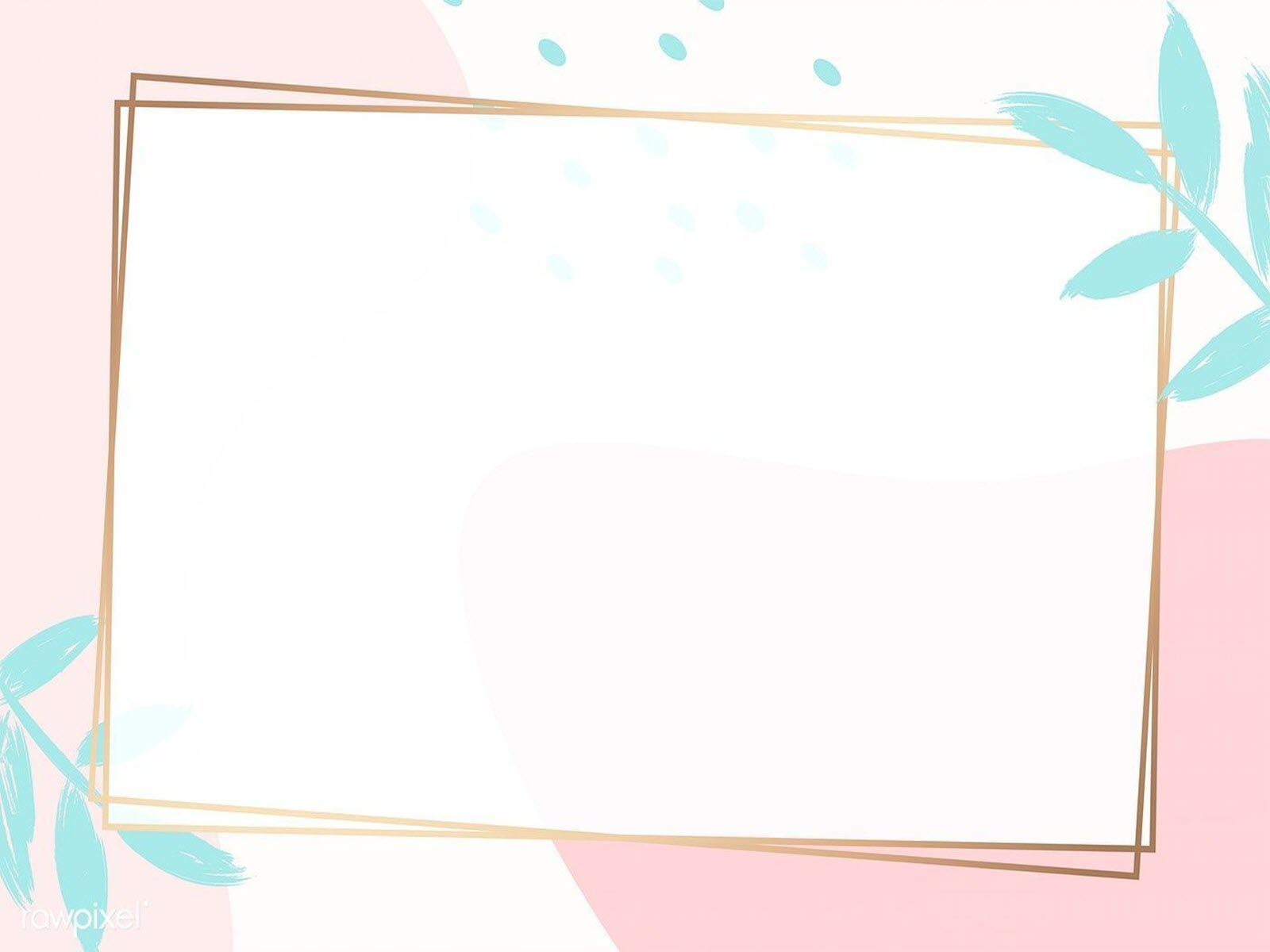 HOẠT ĐỘNG LUYỆN TẬP
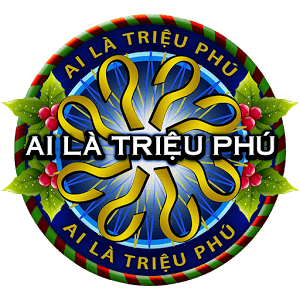 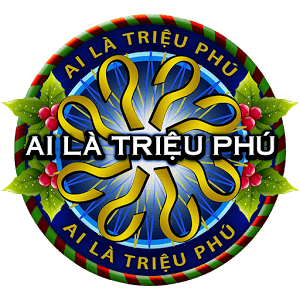 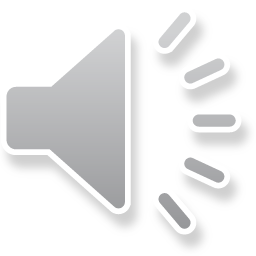 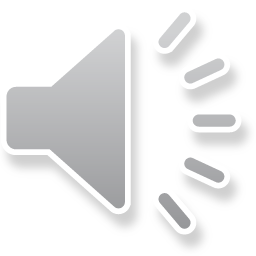 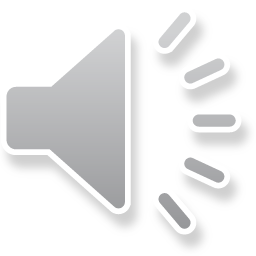 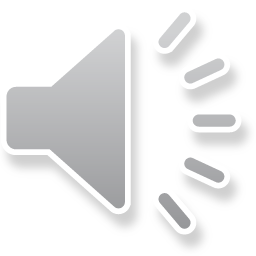 Câu 1. Hoạt động đầu tiên của quá trình tiêu hóa xảy ra ở đâu?
A. Thực quản
B. Dạ dày
D. Ruột non
C. Miệng
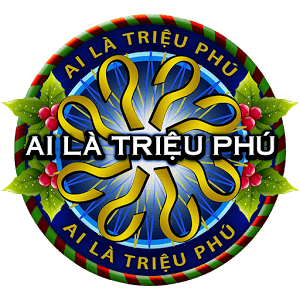 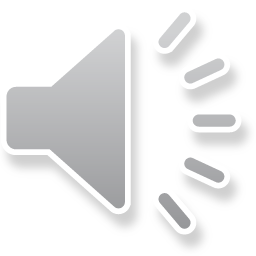 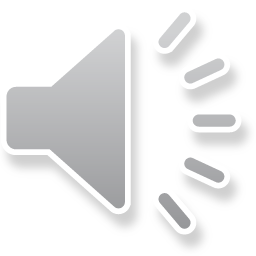 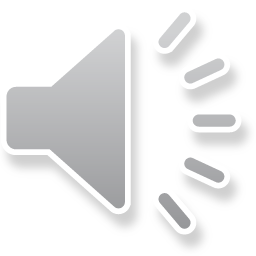 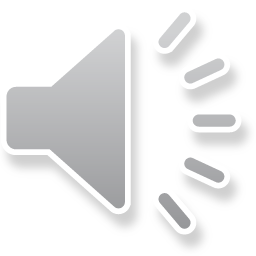 Câu 2. Cơ quan không phải bộ phận của ống tiêu hoá là:
B. Ruột non
A. Thực quản
C. Ruột già
D. Tụy
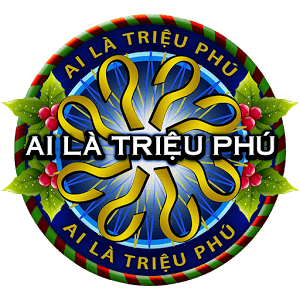 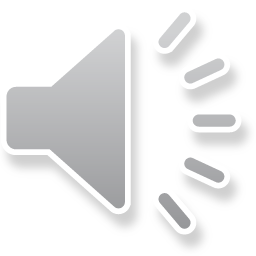 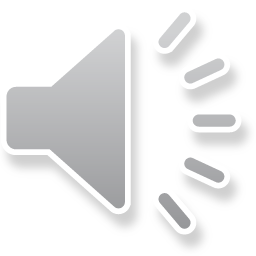 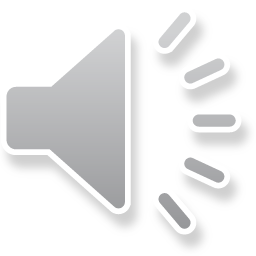 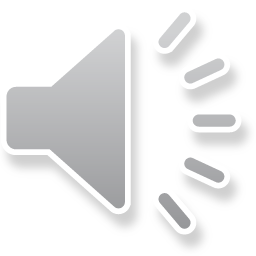 Câu 3.  Trong ống tiêu hoá ở người, vai trò hấp thụ chất dinh dưỡng 
      chủ yếu thuộc về cơ quan nào?
A. Ruột non
B. Ruột thừa
D. Dạ dày
C. Ruột già
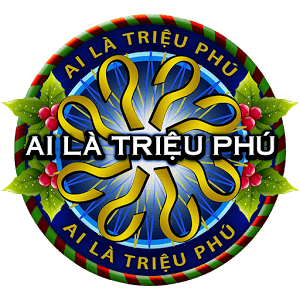 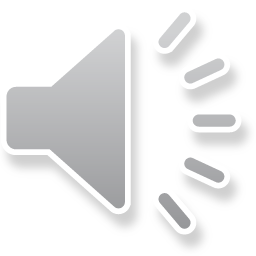 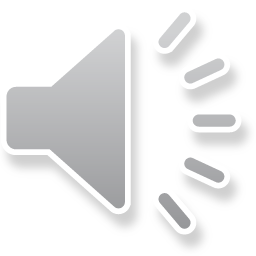 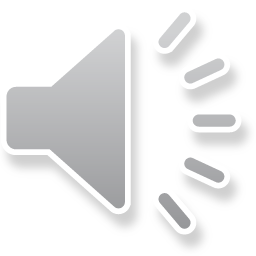 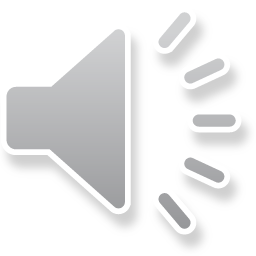 Câu 4. Sản phẩm được tạo ra nhờ hoạt động biến đổi thức ăn ở khoang miệng là:
A. Đường đơn
B.  Đường maltose
C. Protein chuỗi ngắn
D. Glixerin và Axit béo
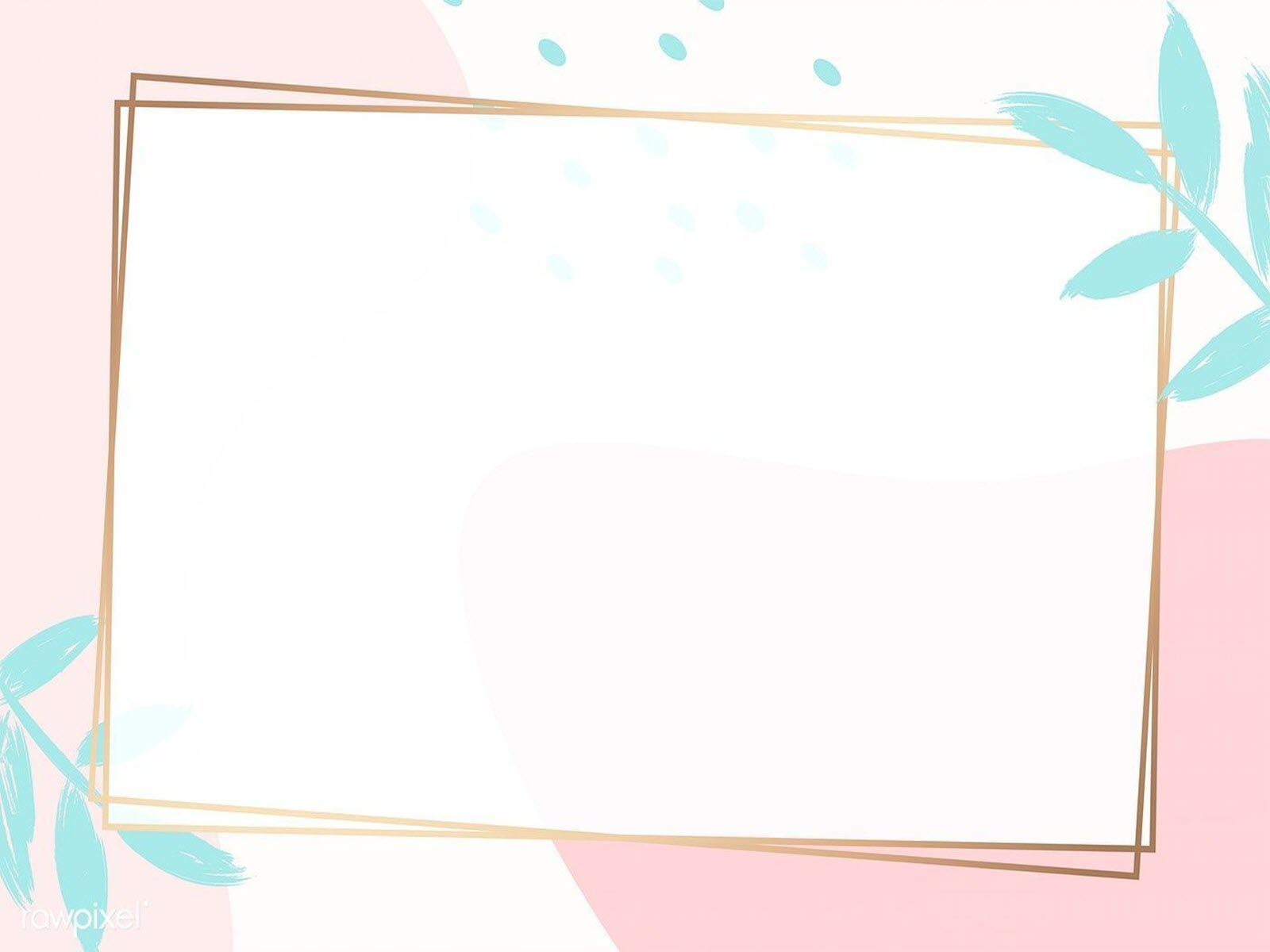 HOẠT ĐỘNG VẬN DỤNG
TẬP LÀM BÁC SĨ
Hãy xác định các triệu chứng dưới đây là đau bộ phận nào ?
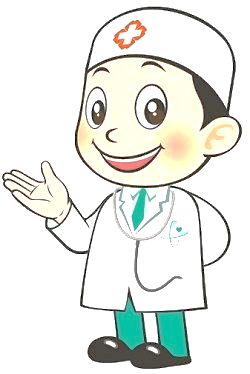 1. Đau bụng bên trái kèm theo ợ hơi, ợ chua, đau thay đổi khi đói và khi no…
Dạ dày
2. Đau bụng vùng hạ sườn phải kèm theo vàng da, vàng mắt…
Gan
Hướng dẫn tự học
Bài vừa học
Bài sắp học
Học thuộc bài vừa ghi
+ Khái niệm chất dinh dưỡng và dinh dưỡng.
+ Cấu tạo và chức năng của hệ tiêu hóa.
+ Quá trình tiêu hóa ở người.
Chuẩn bị nội dung phần III- Một số bệnh về đường tiêu hóa.
+ Tìm hiểu một số bệnh liên quan đến đường tiêu hóa ở người (Thuyết trình theo nhóm).
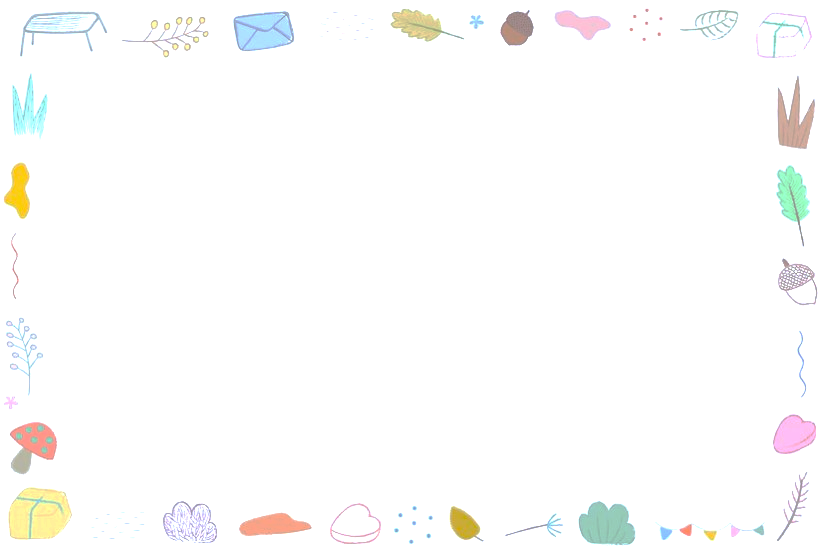 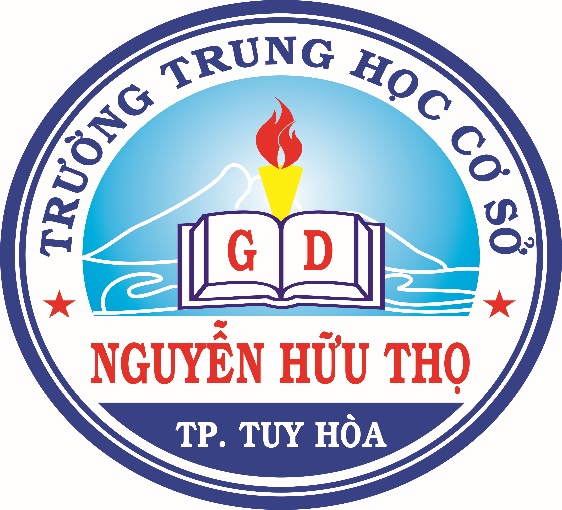 Chân thành cảm ơn 
CÁC THẦY CÔ VỀ DỰ GIỜ THĂM LỚP
BÀI 32: DINH DƯỠNG VÀ TIÊU HOÁ Ở NGƯỜI
III. Một số bệnh về đường tiêu hoá
Bệnh do tổn thương viêm và loét lớp niêm mạc dạ dày  hoặc tá tràng.
Tình trạng tổn thương phần mô cứng của răng
- Nhiễm vi khuẩn Helicobacter pylori.
- Thói quen sử dụng đồ uống có cồn, ăn uống và sinh hoạt không điều độ cũng là yếu tố tăng nguy cơ bị bệnh.
Do vi khuẩn gây ra.
Hình thành các lỗ nhỏ trên răng, gây đau và khó chịu khi lỗ sâu ở răng lan rộng.
Triệu chứng đau vùng bụng trên rốn, đẩy bụng, khó tiêu, buồn nôn, mất ngủ, ngủ không ngon giấc, ợ hơi, ợ chua, rối loạn tiêu hoá,...
Cần vệ sinh răng miệng đúng cách để phòng sâu răng và hạn chế sự lan rộng của các lỗ sâu răng.
Cần duy trì chế độ ăn uống hợp lí, nghỉ ngơi và sinh hoạt điều độ, giữ tinh thần thoải mái để phòng chống bệnh.
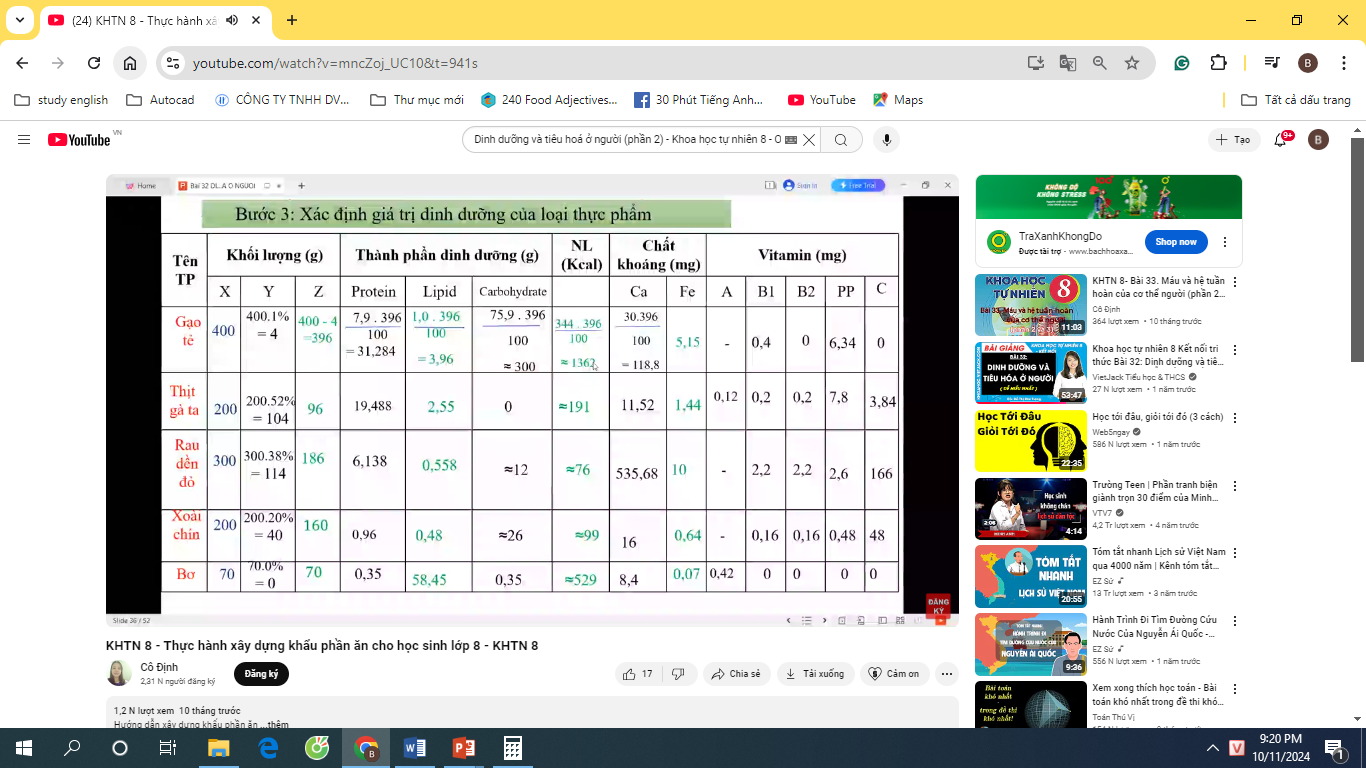 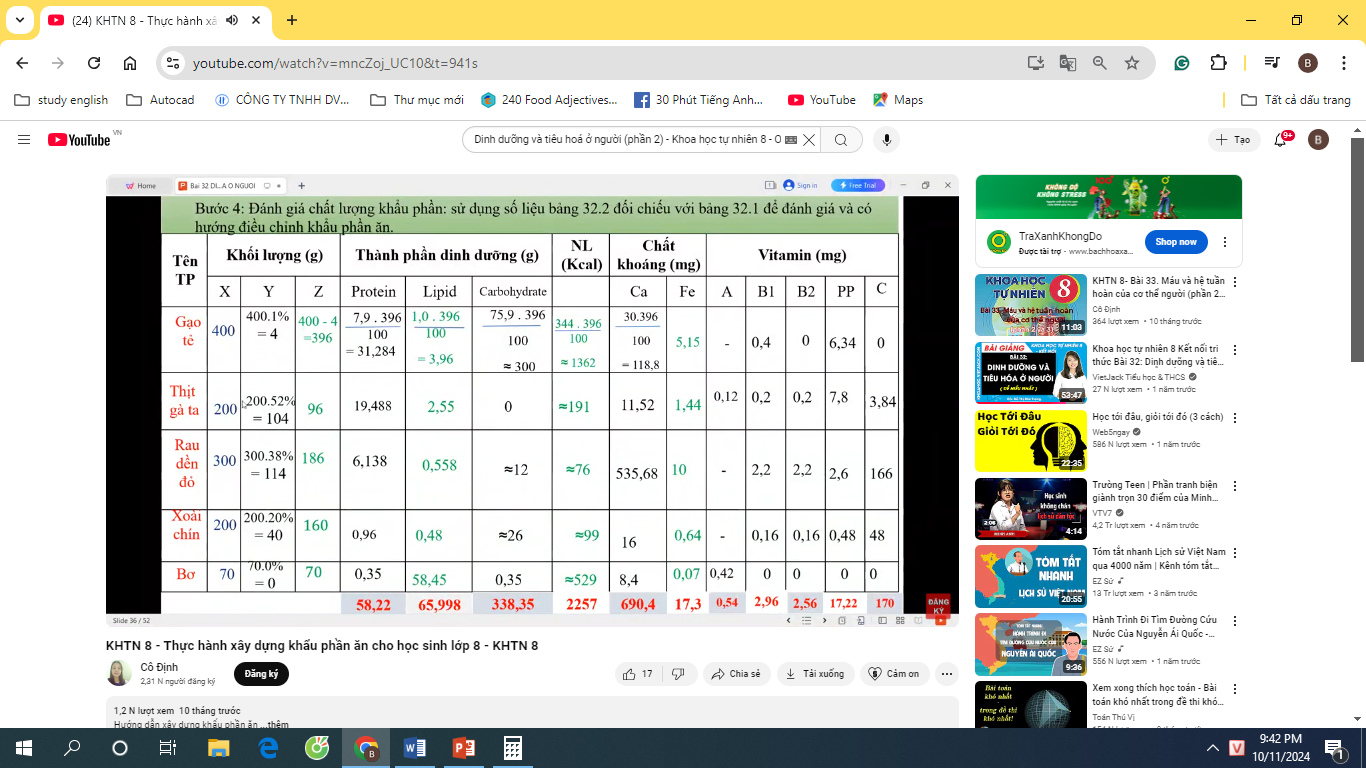 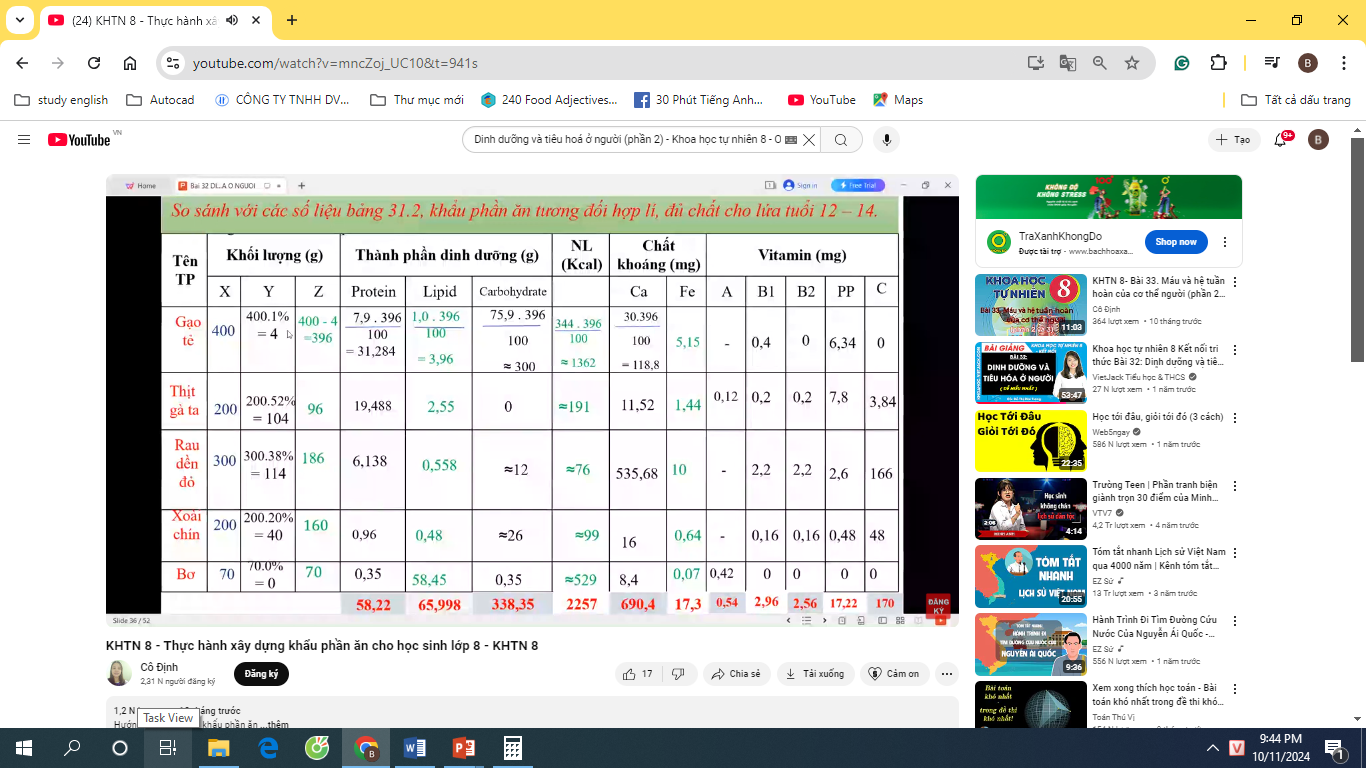 12,576
TỔNG
338,35
2257
17,22
170
690,4
0,54
58,148
76,024
17,3
2,56
2,96
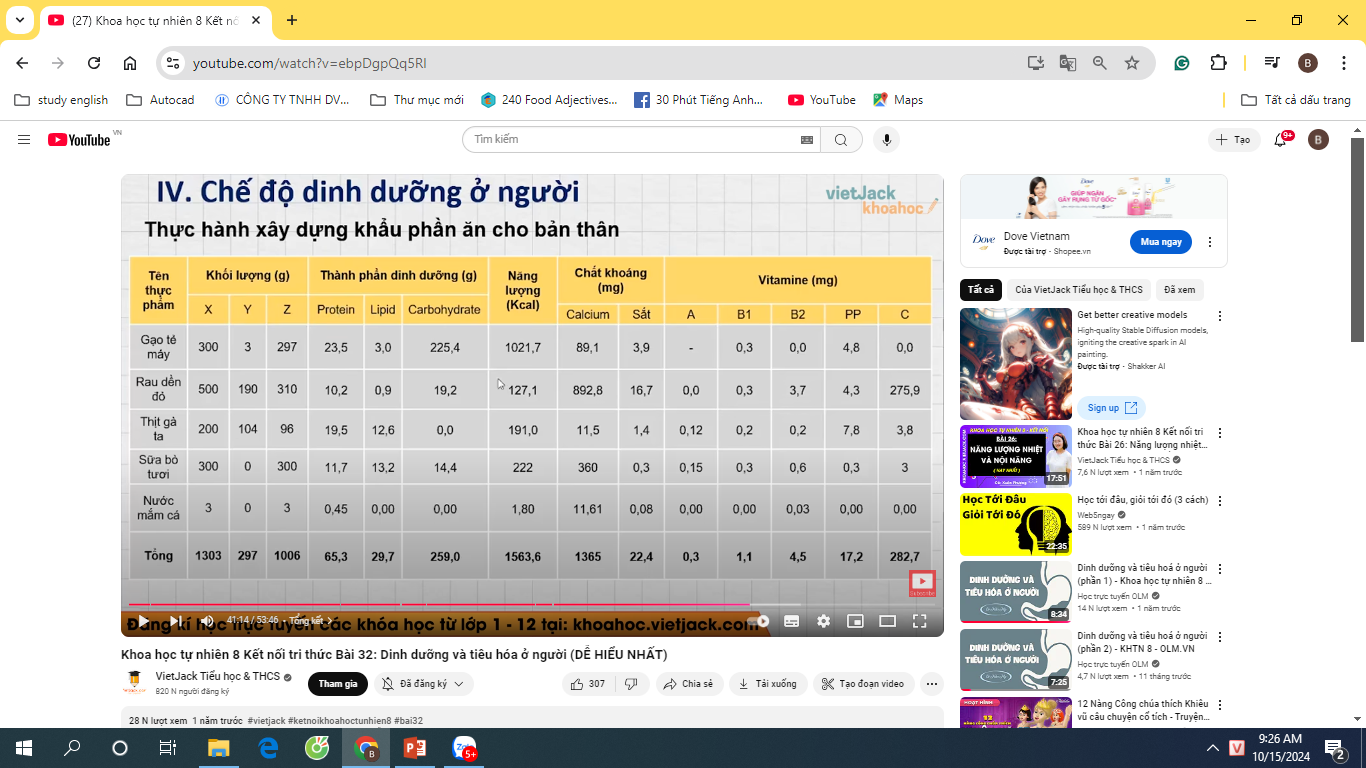 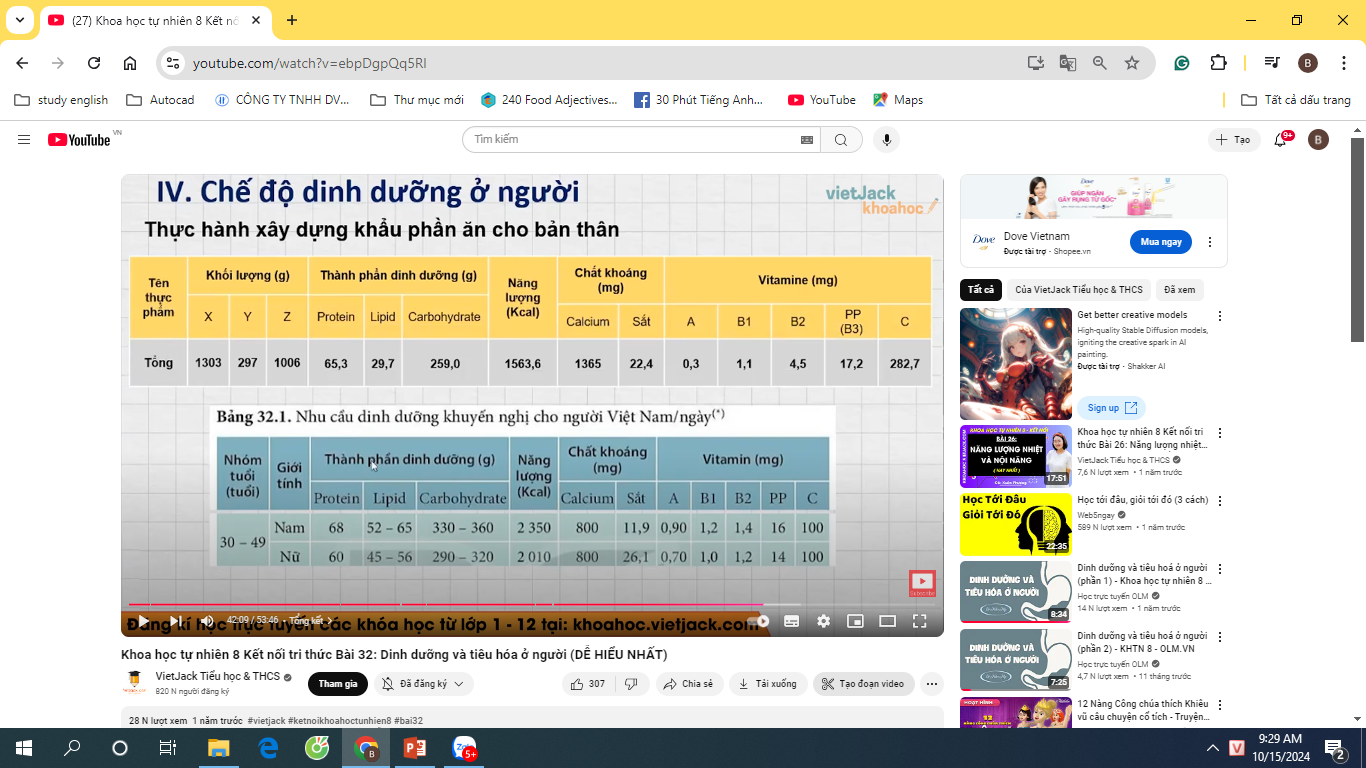 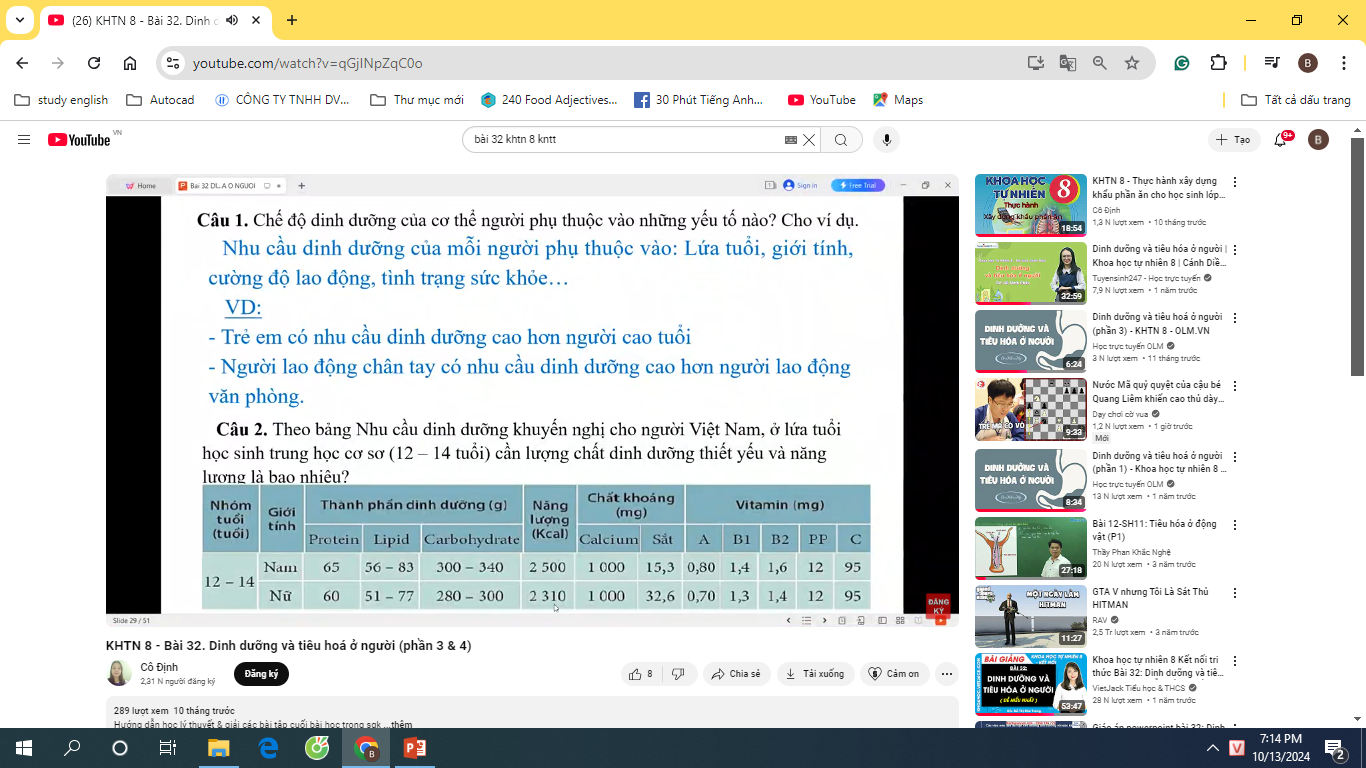 Các bước xây dựng khẩu phần ăn
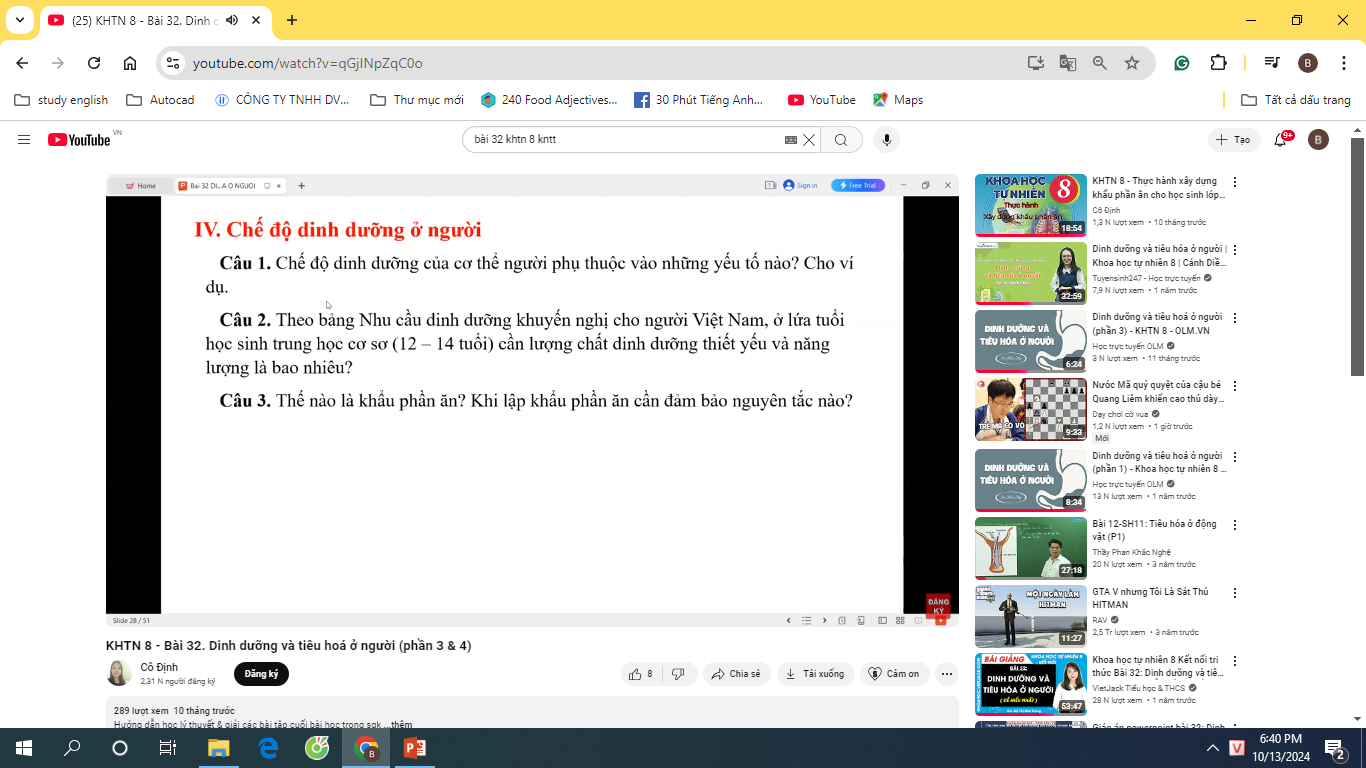 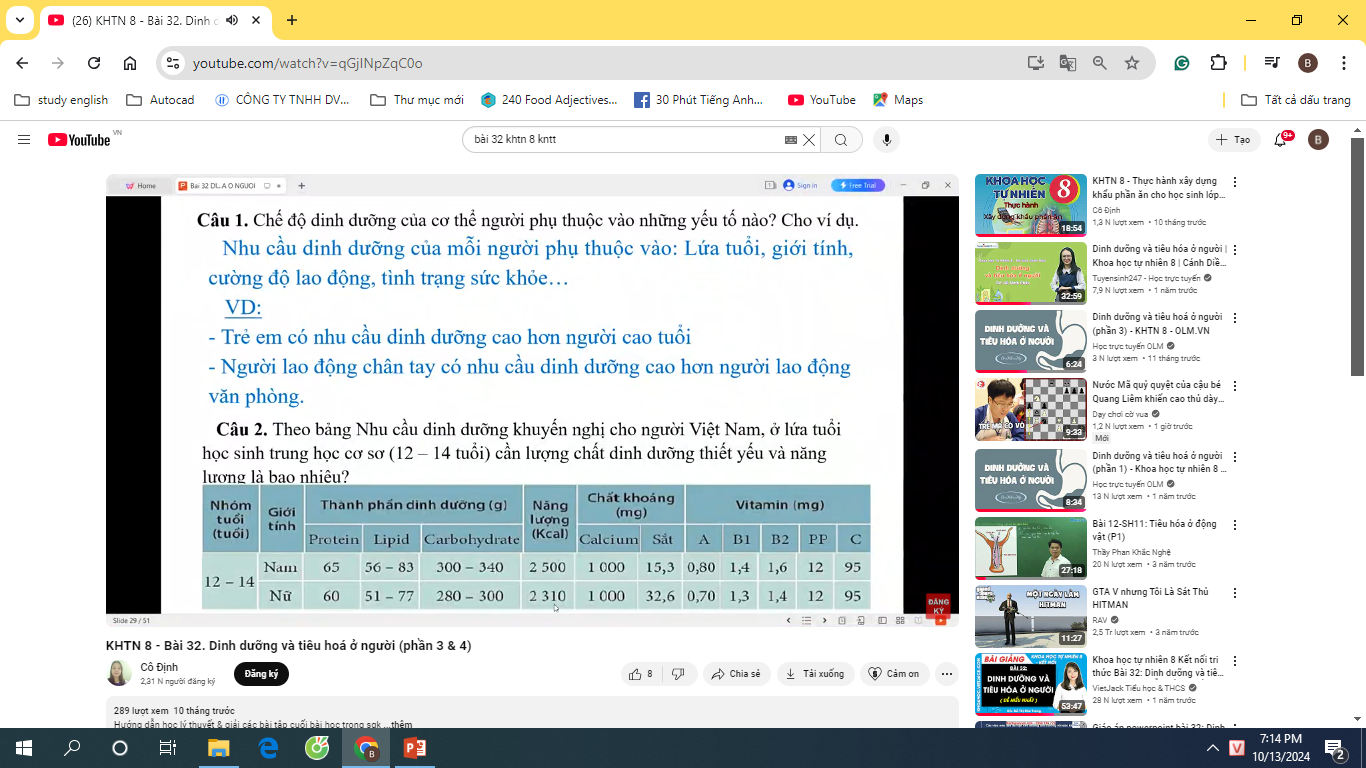 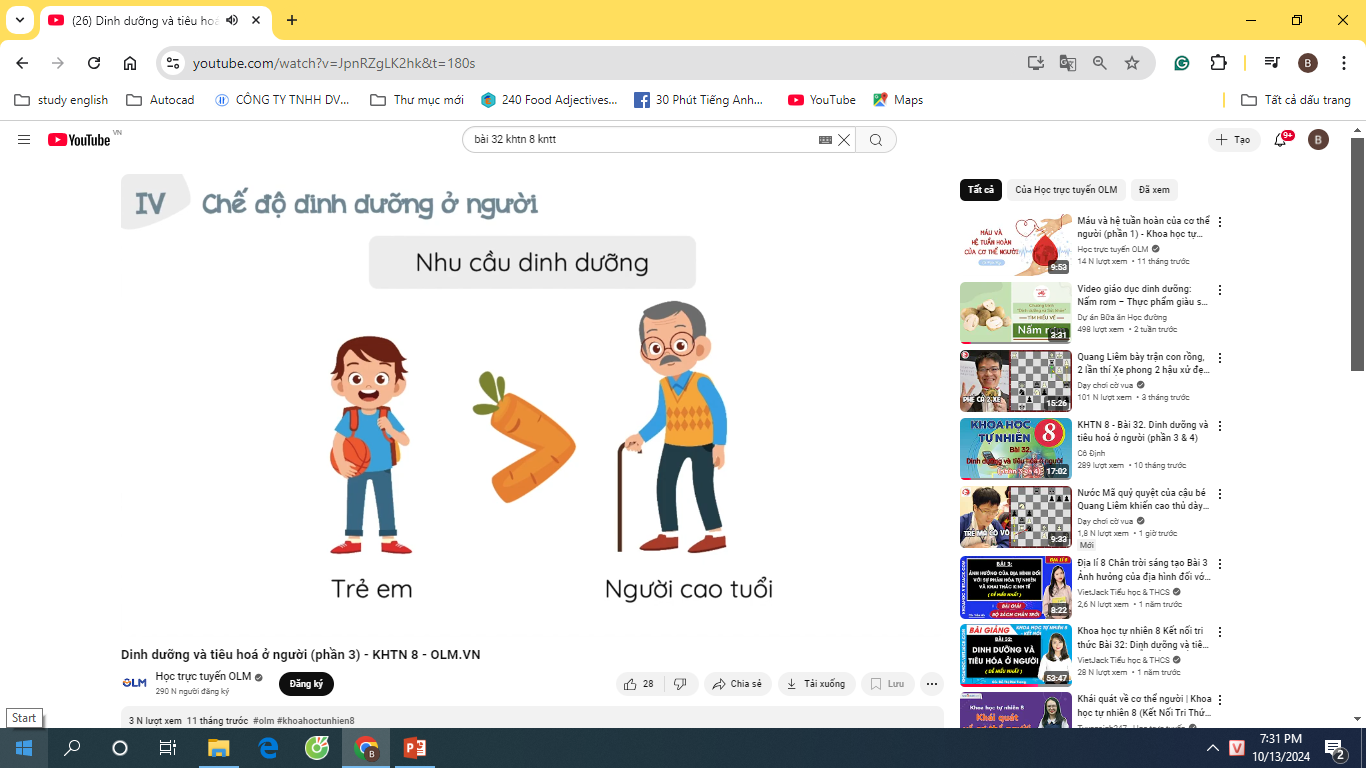 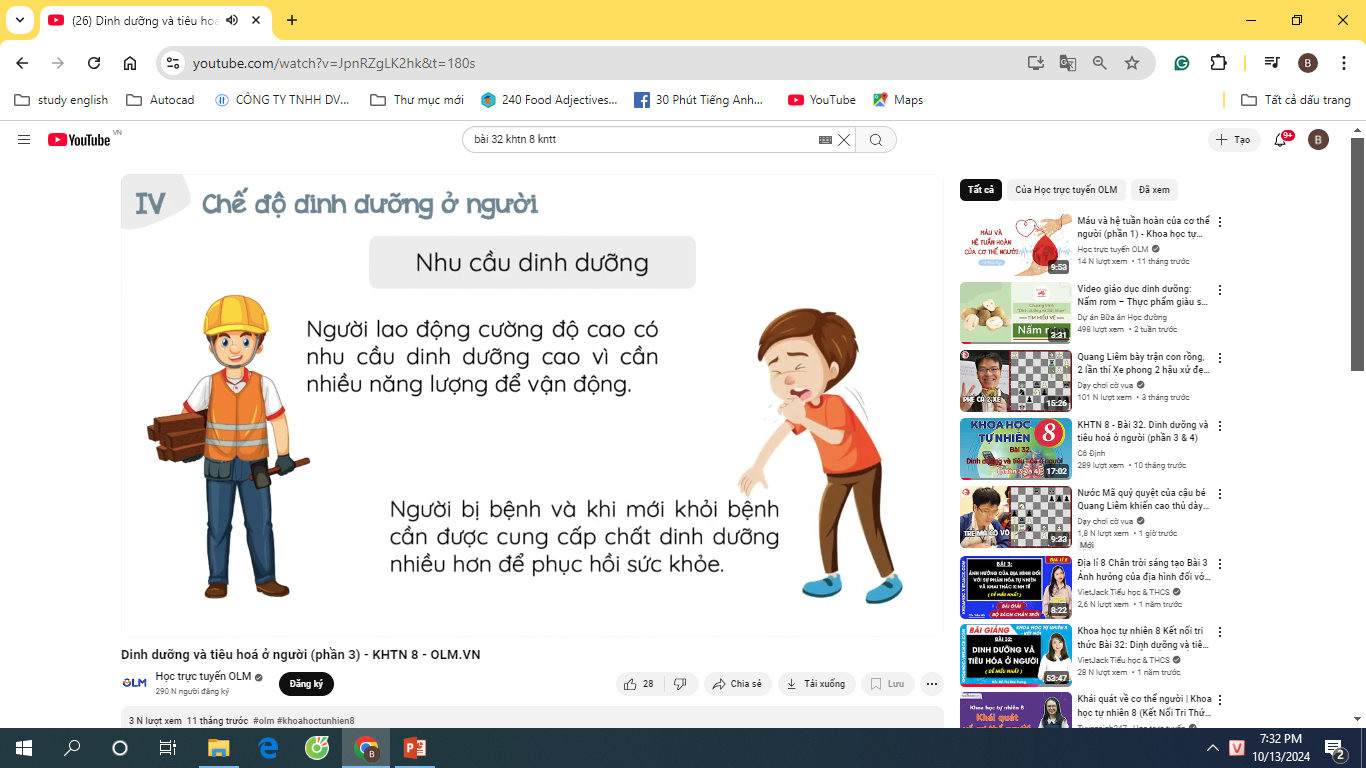 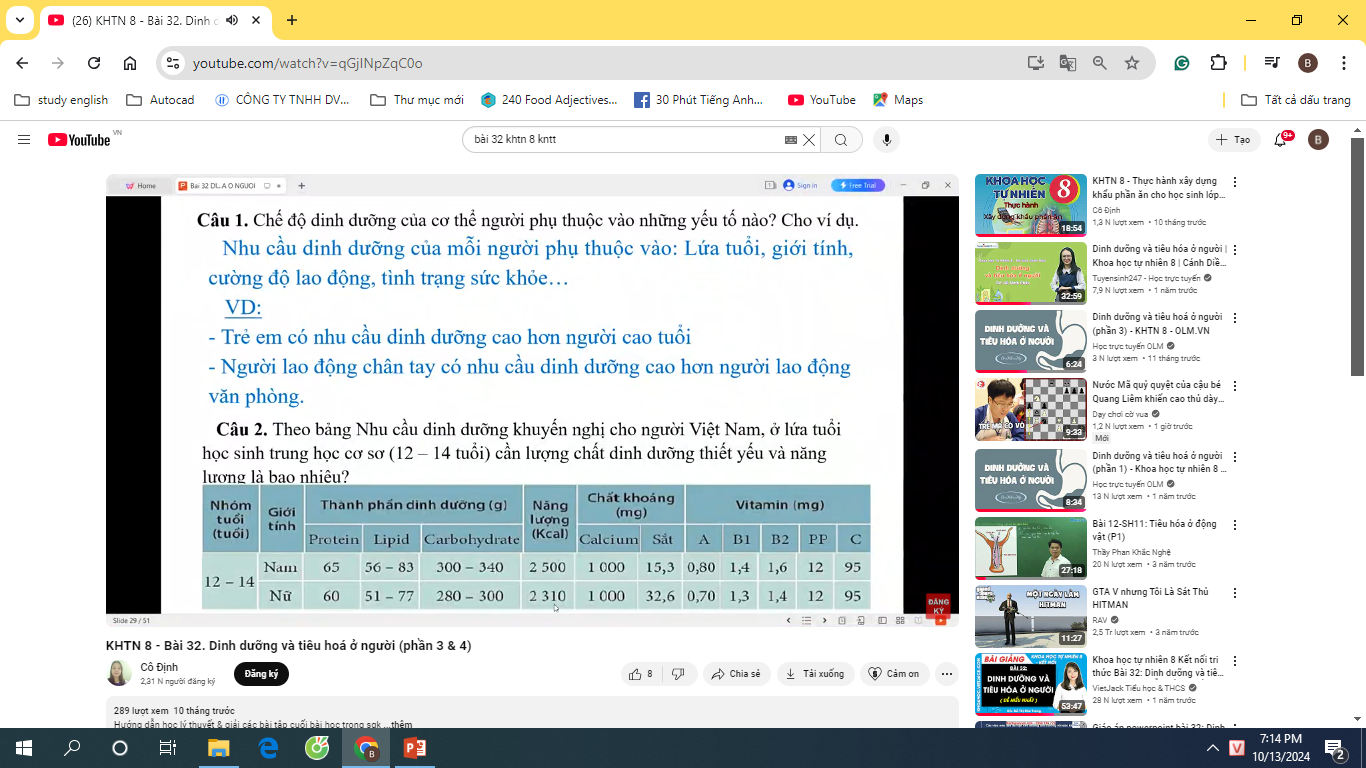 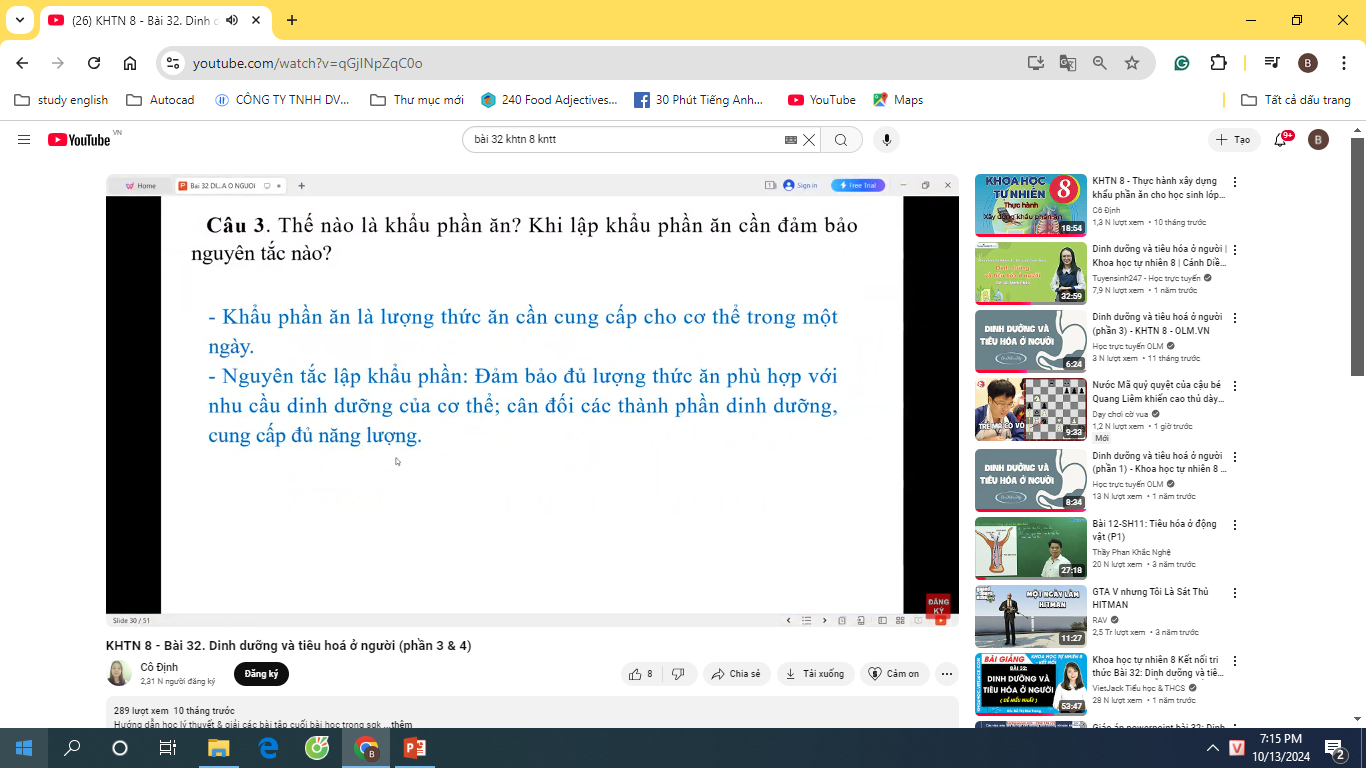 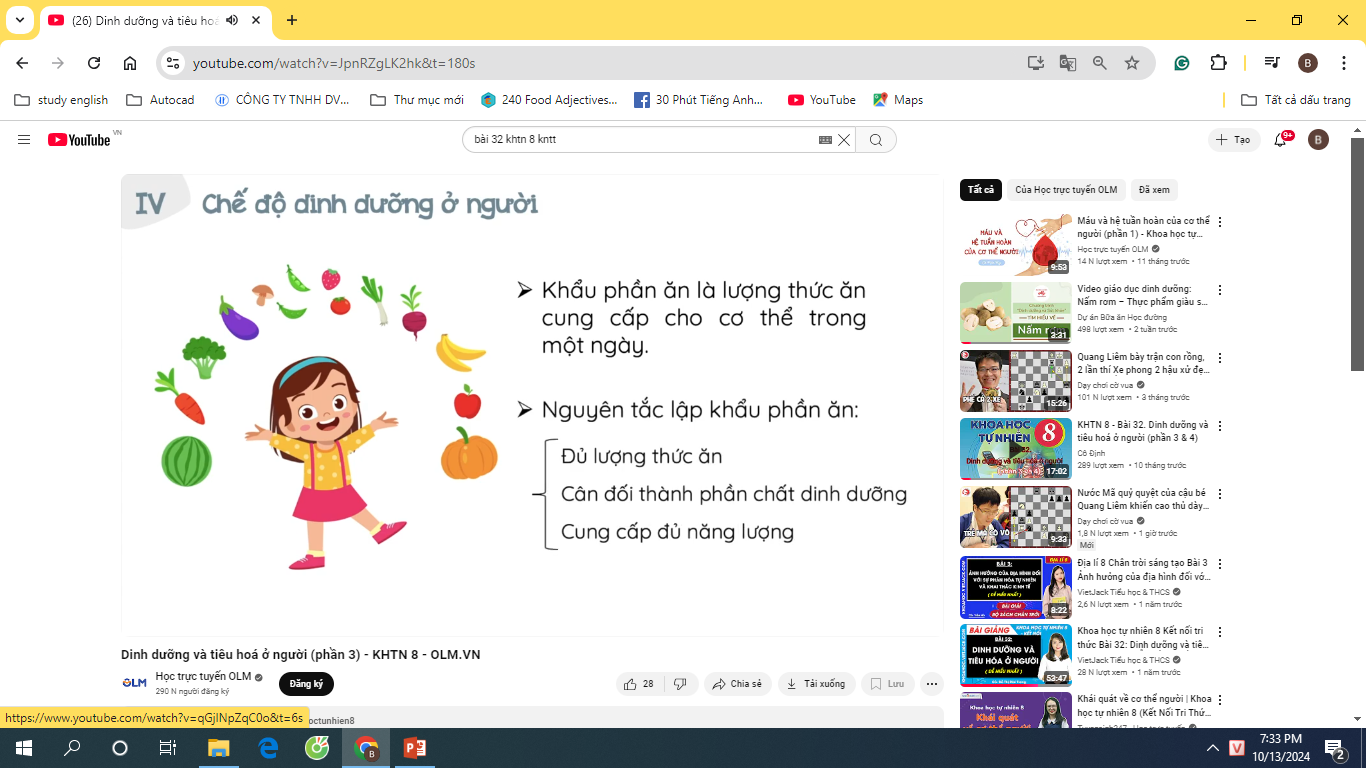 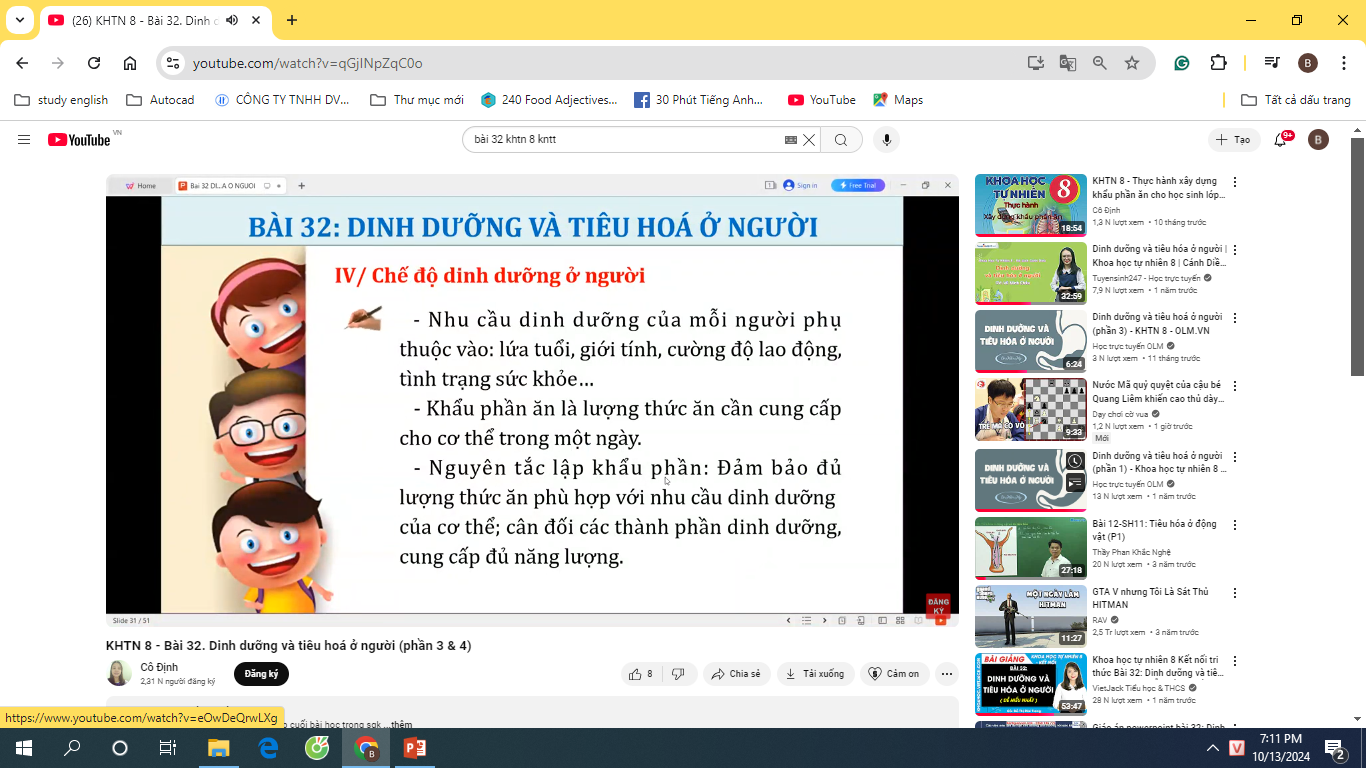